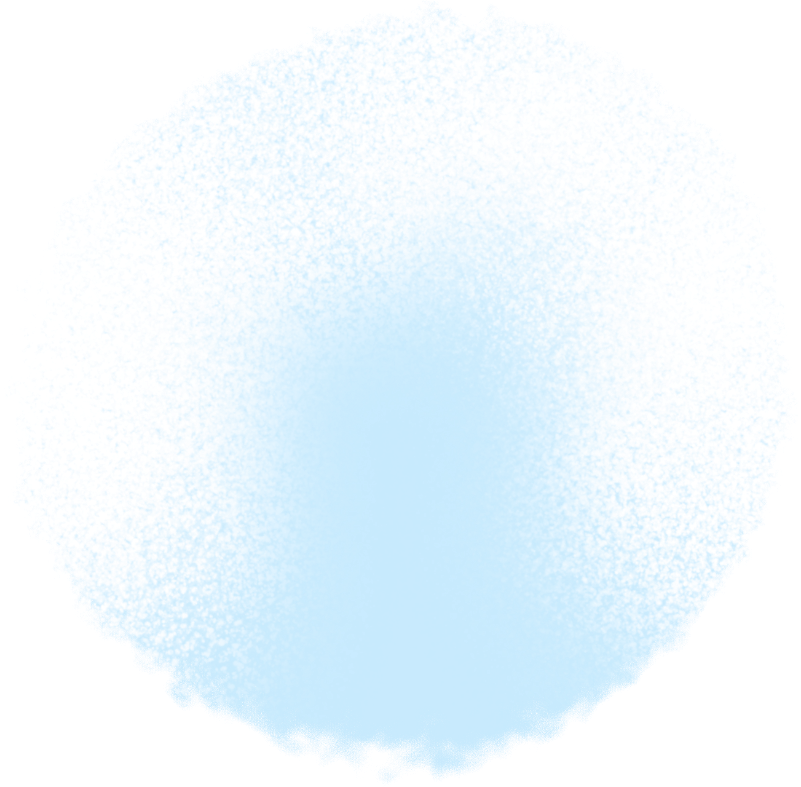 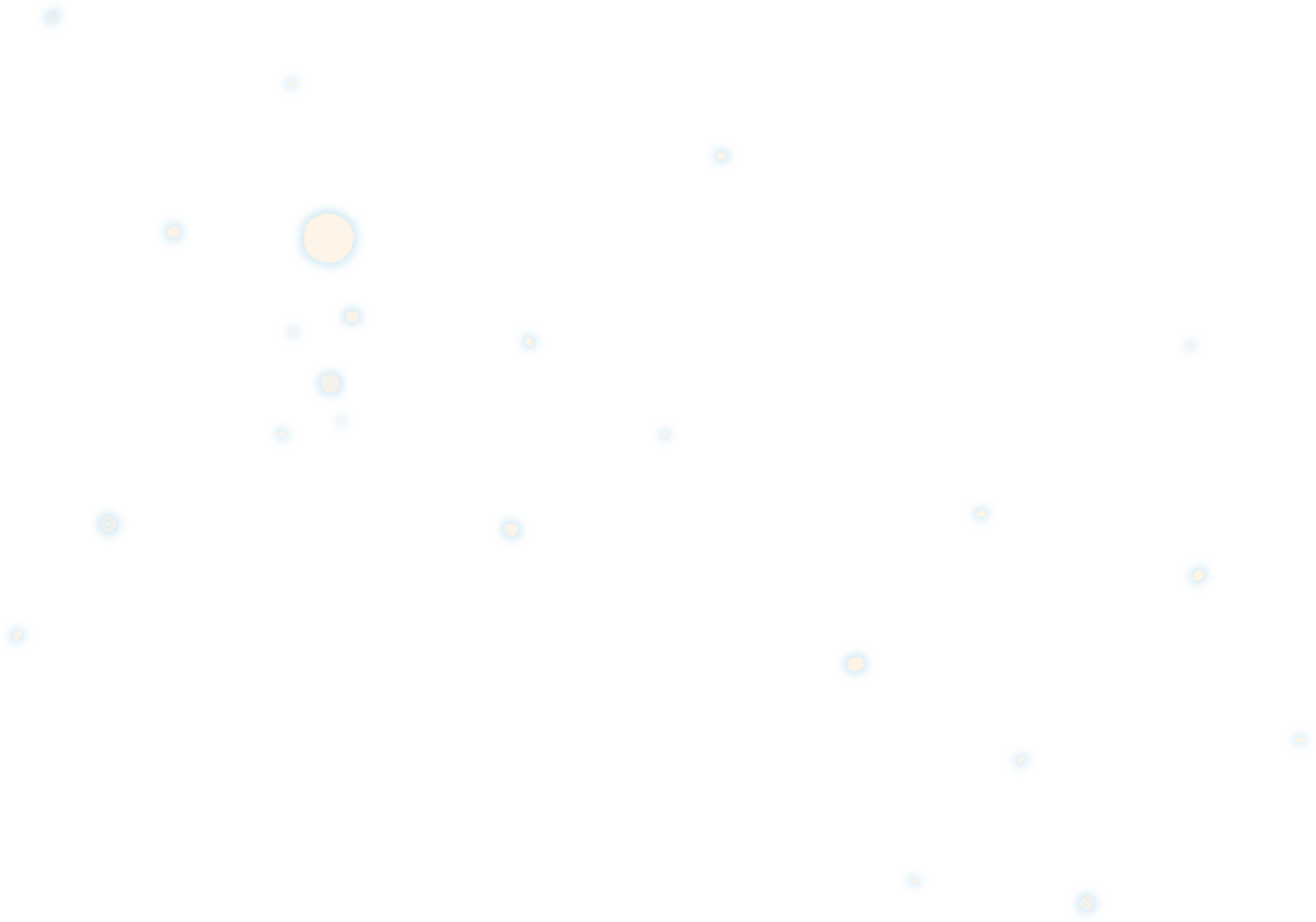 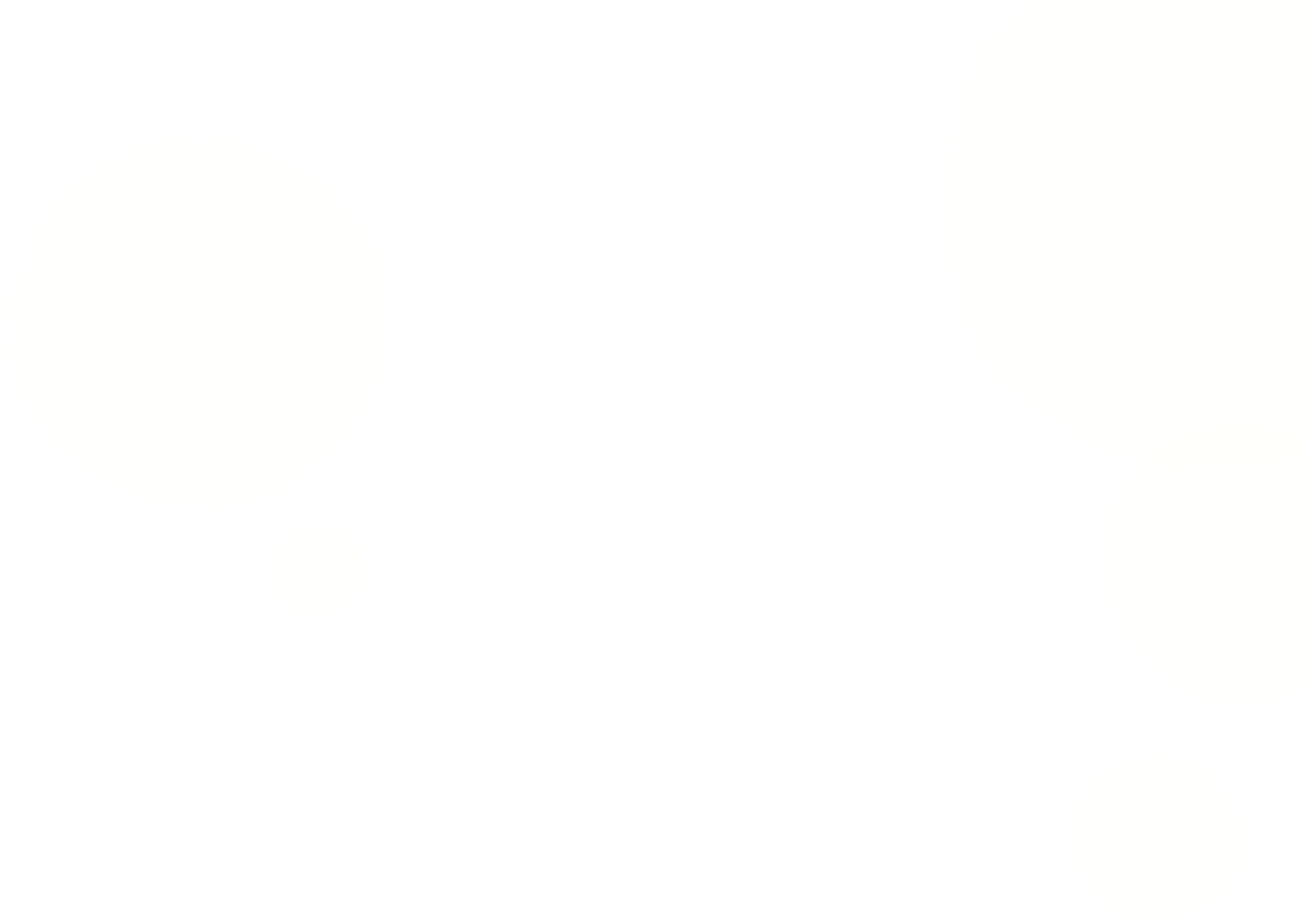 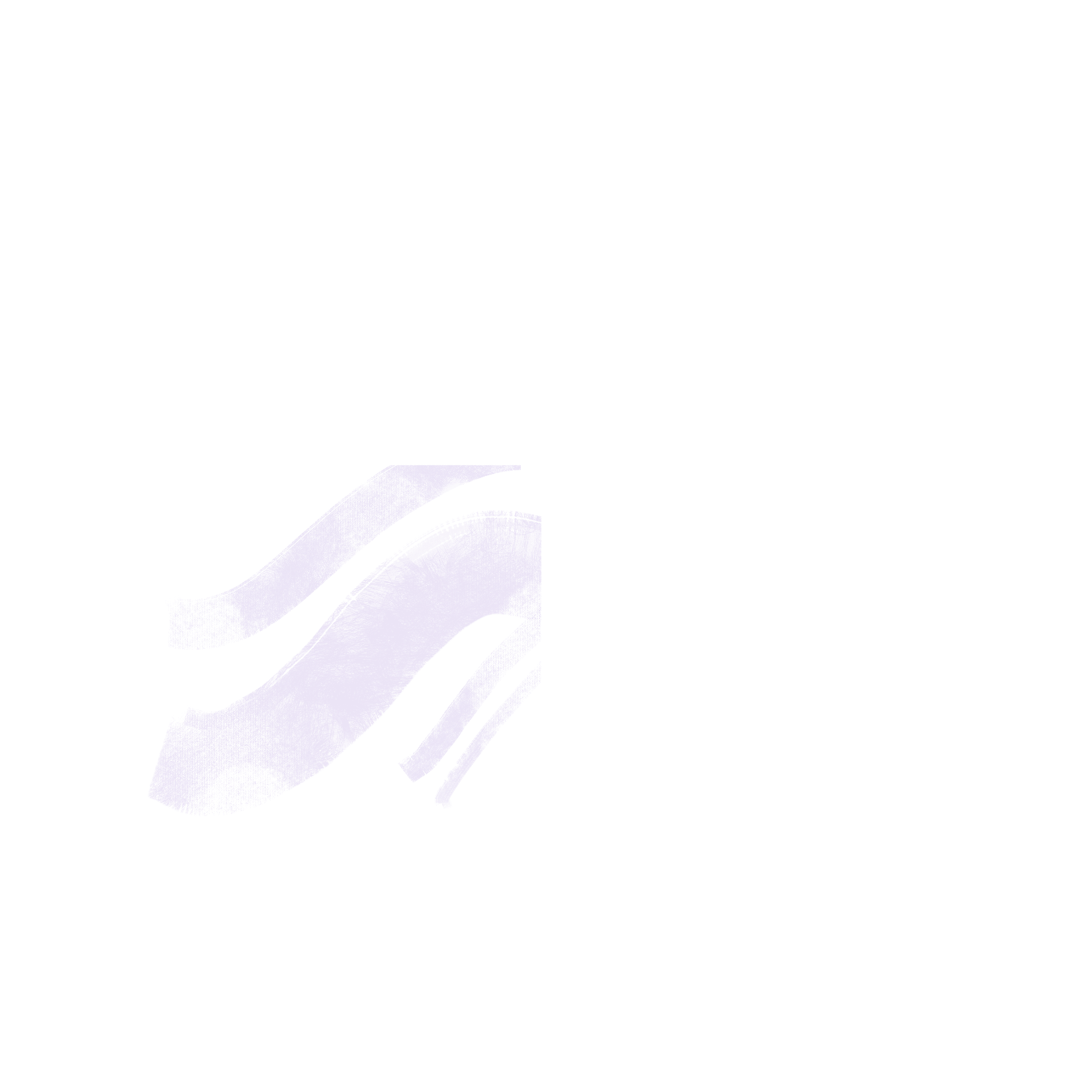 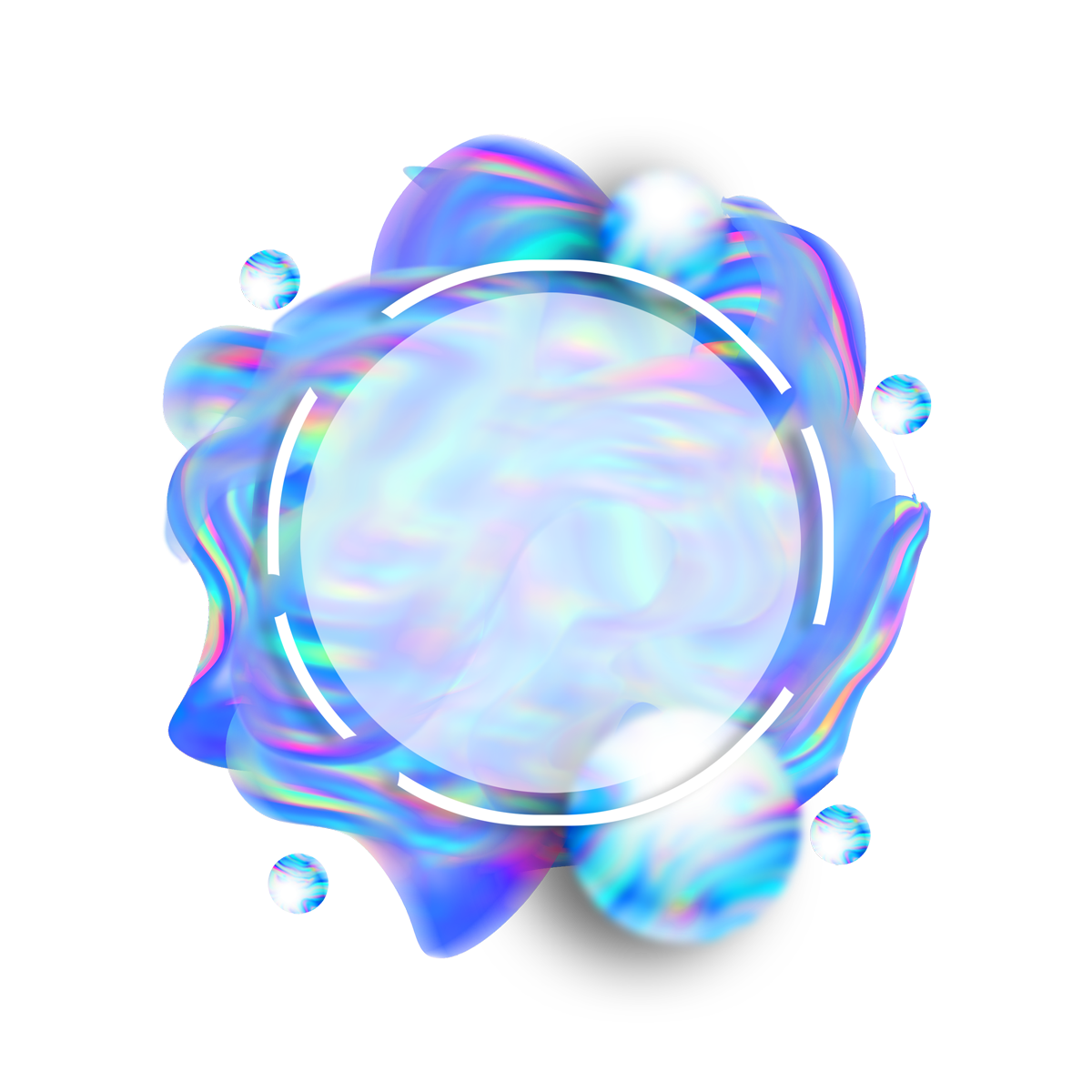 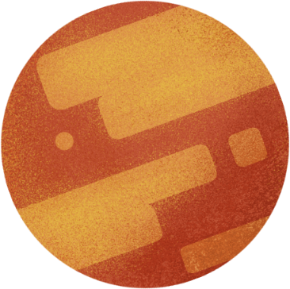 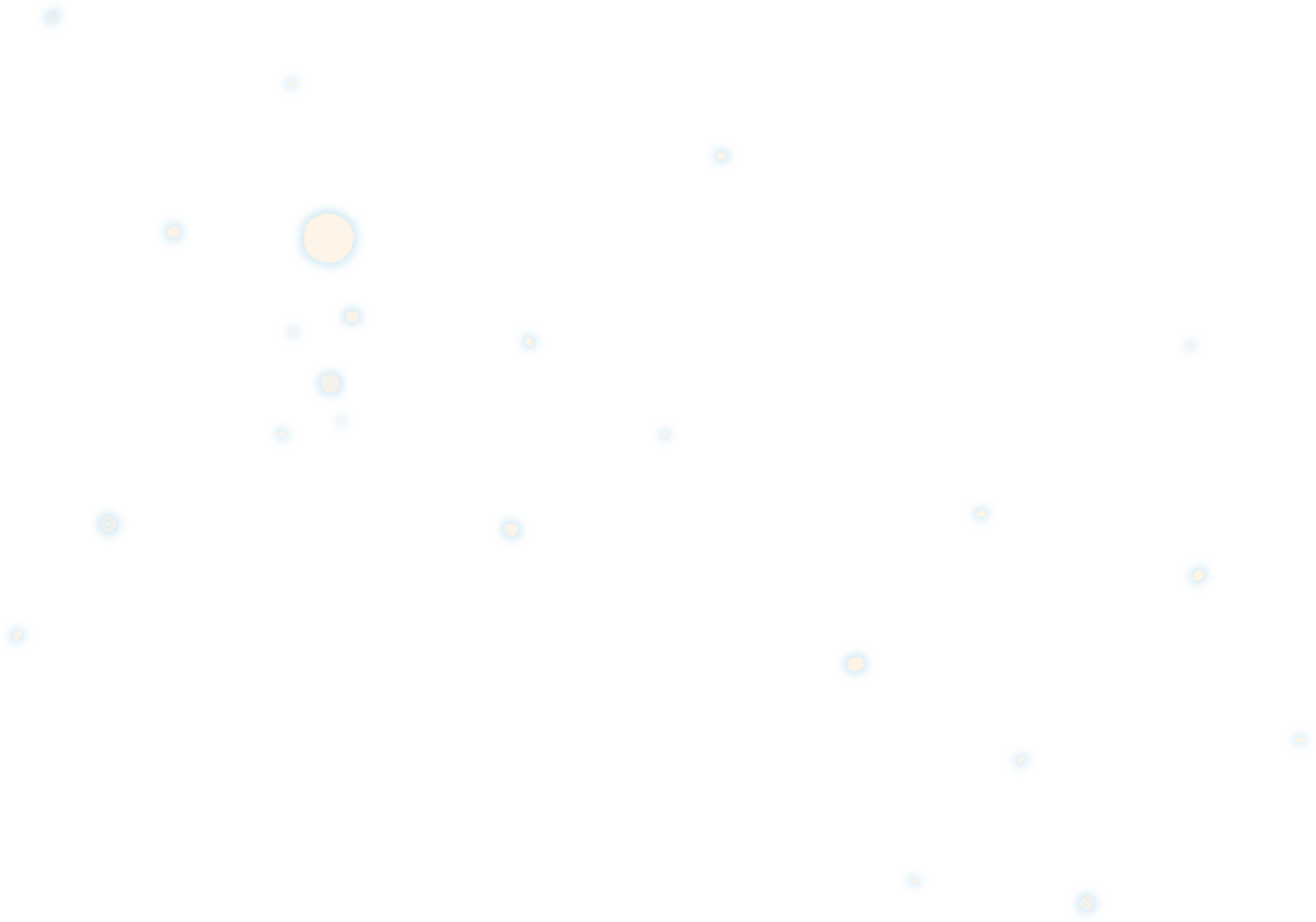 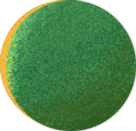 CHƯƠNG SÁU
CHƯƠNG SÁU
ÔN TẬP
ÔN TẬP
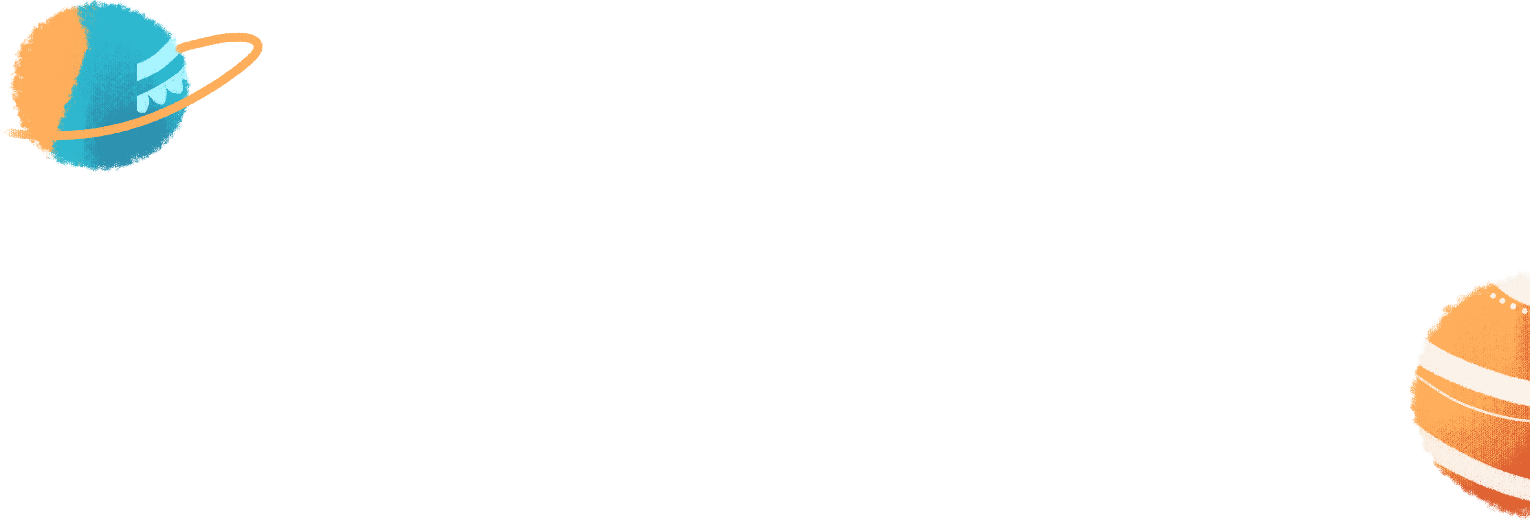 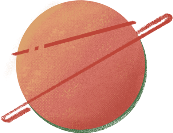 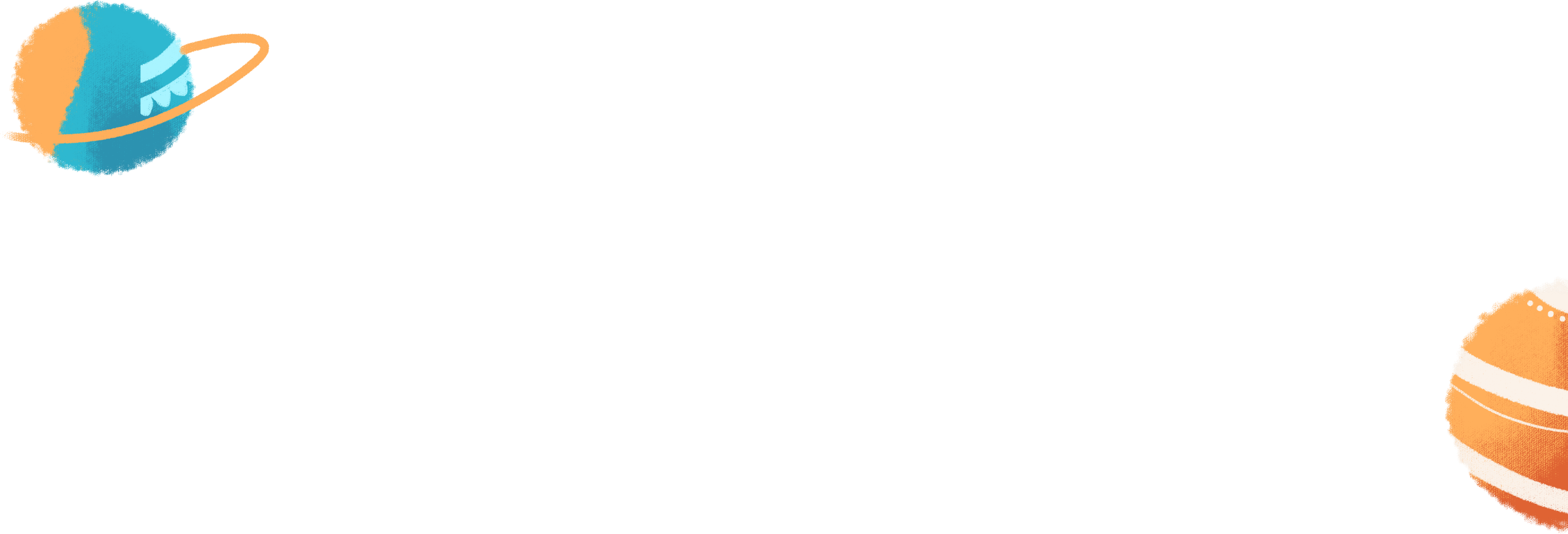 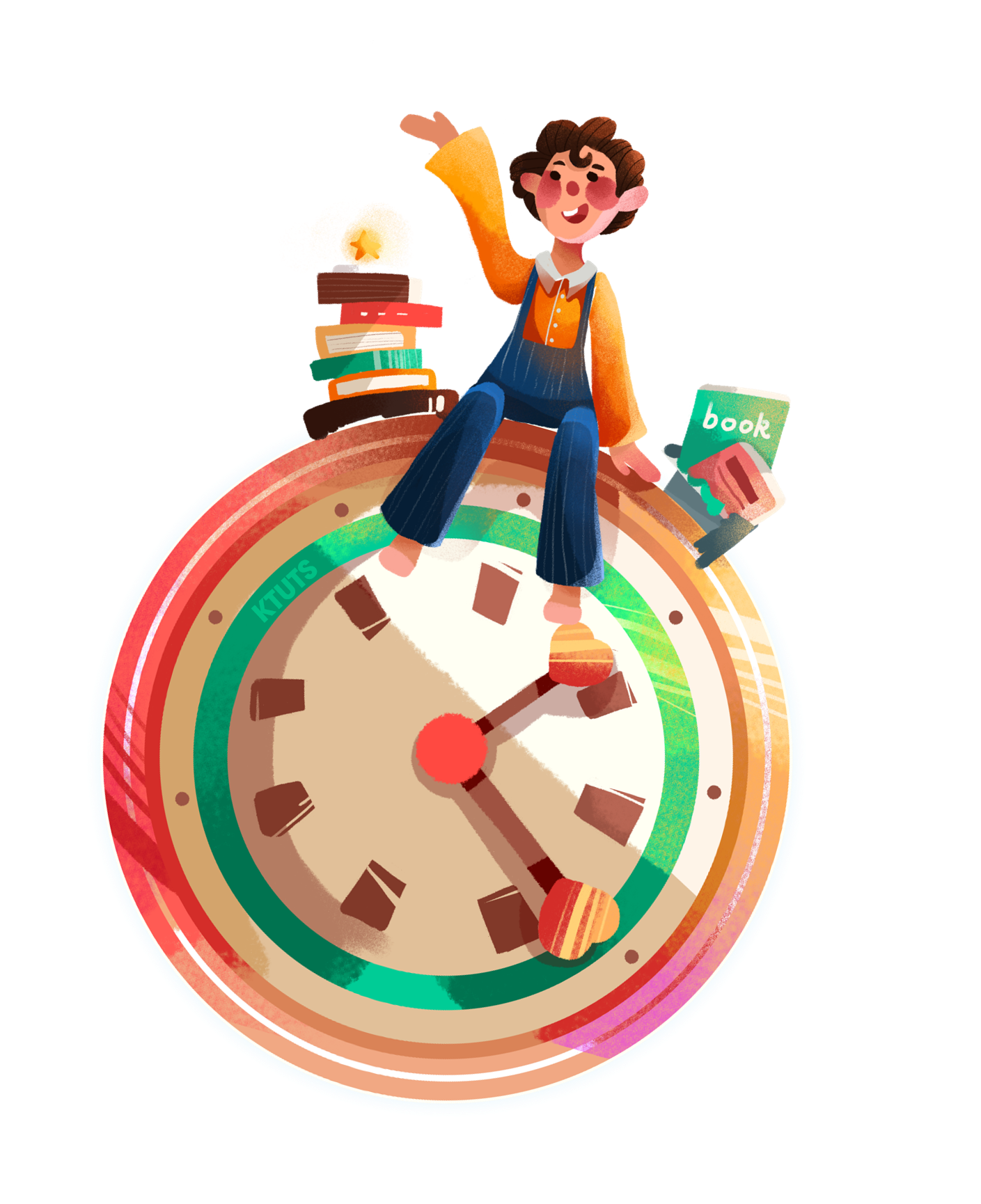 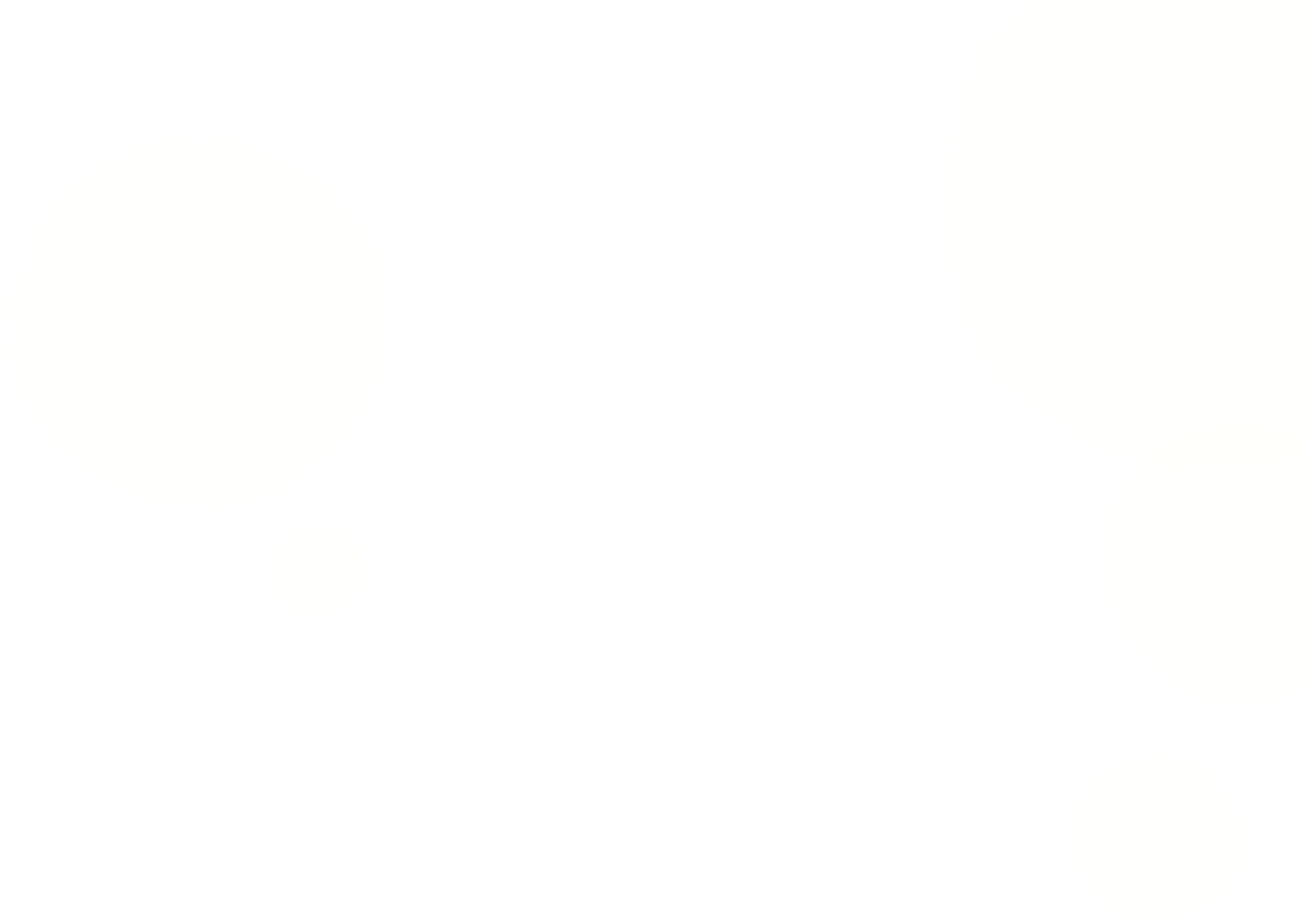 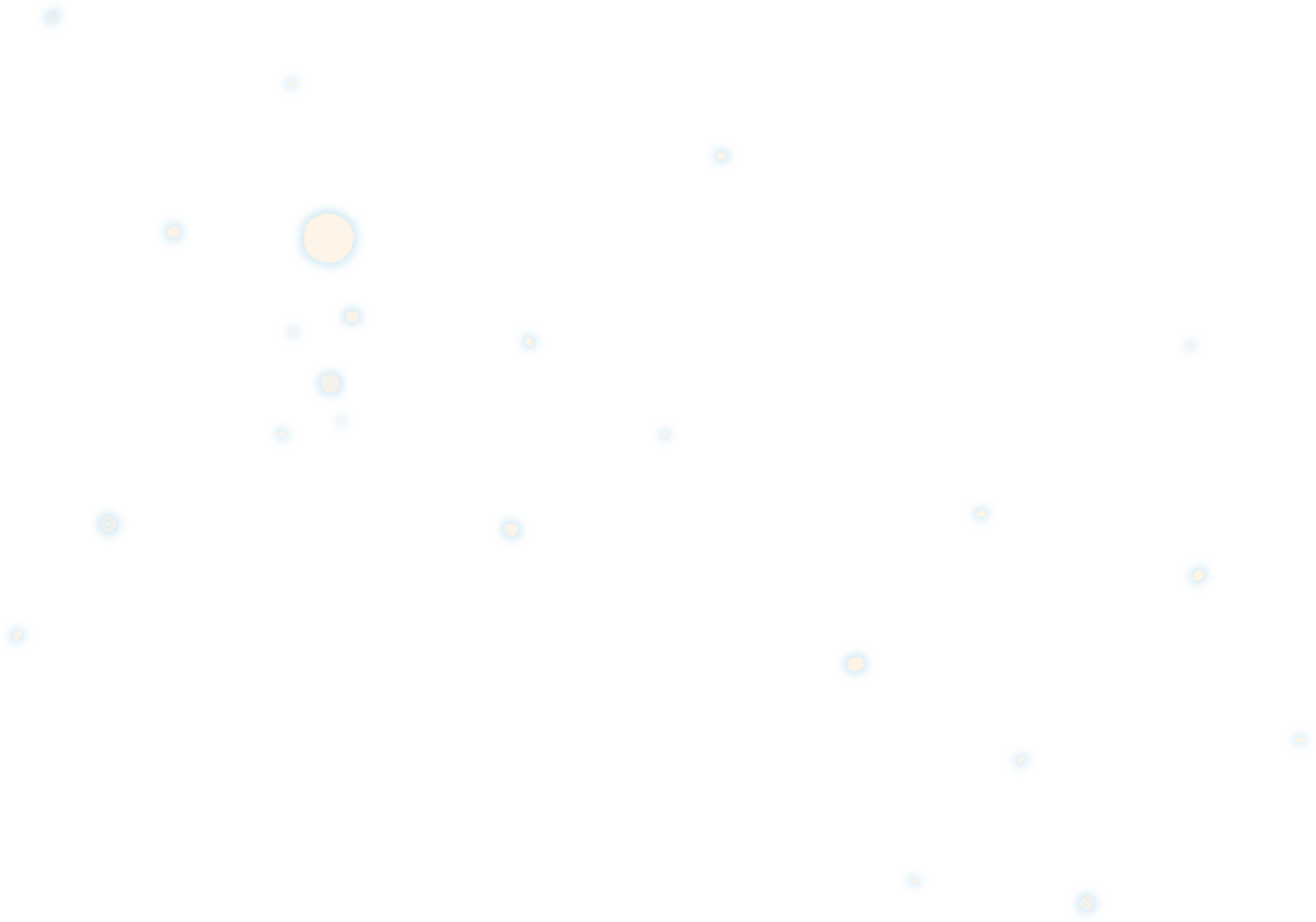 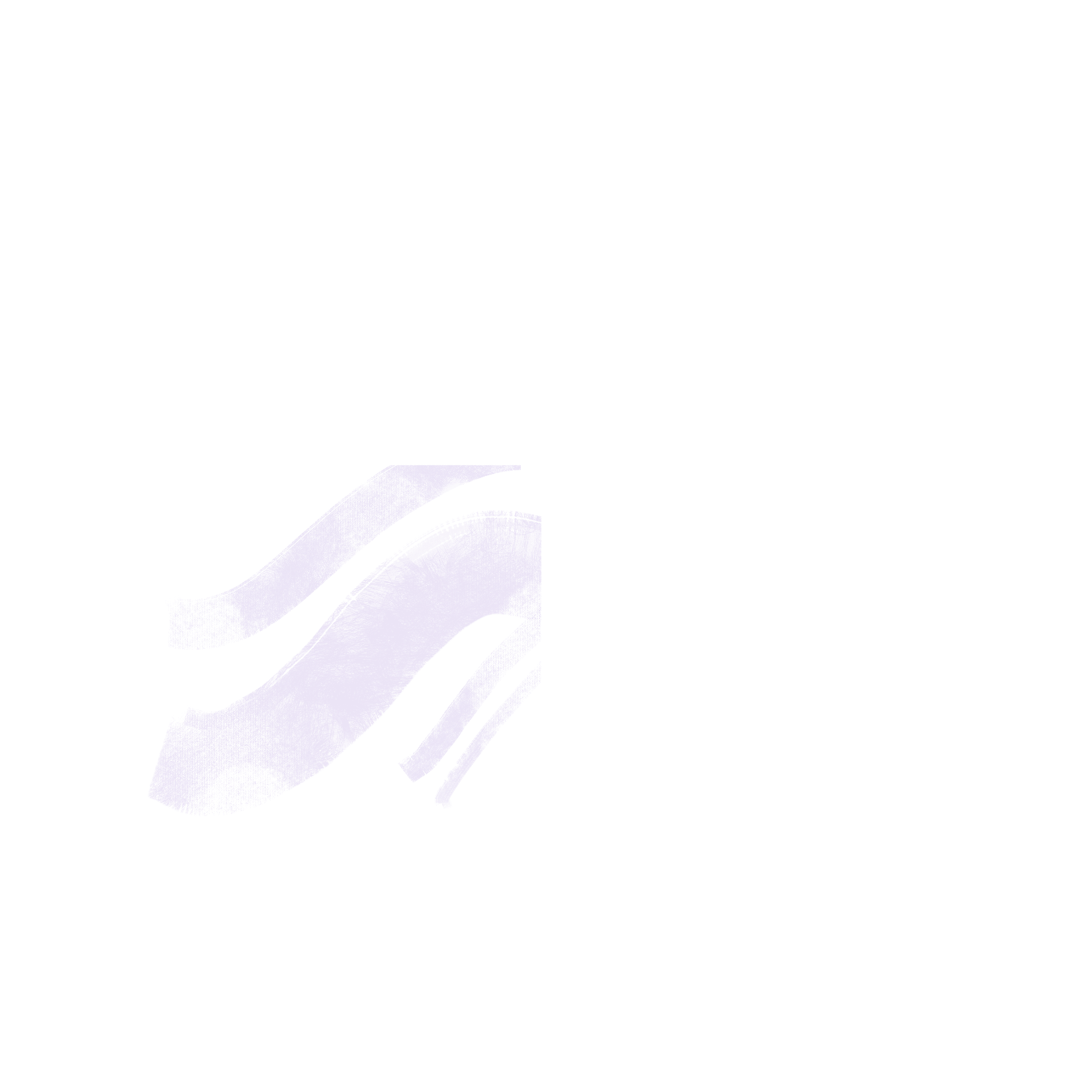 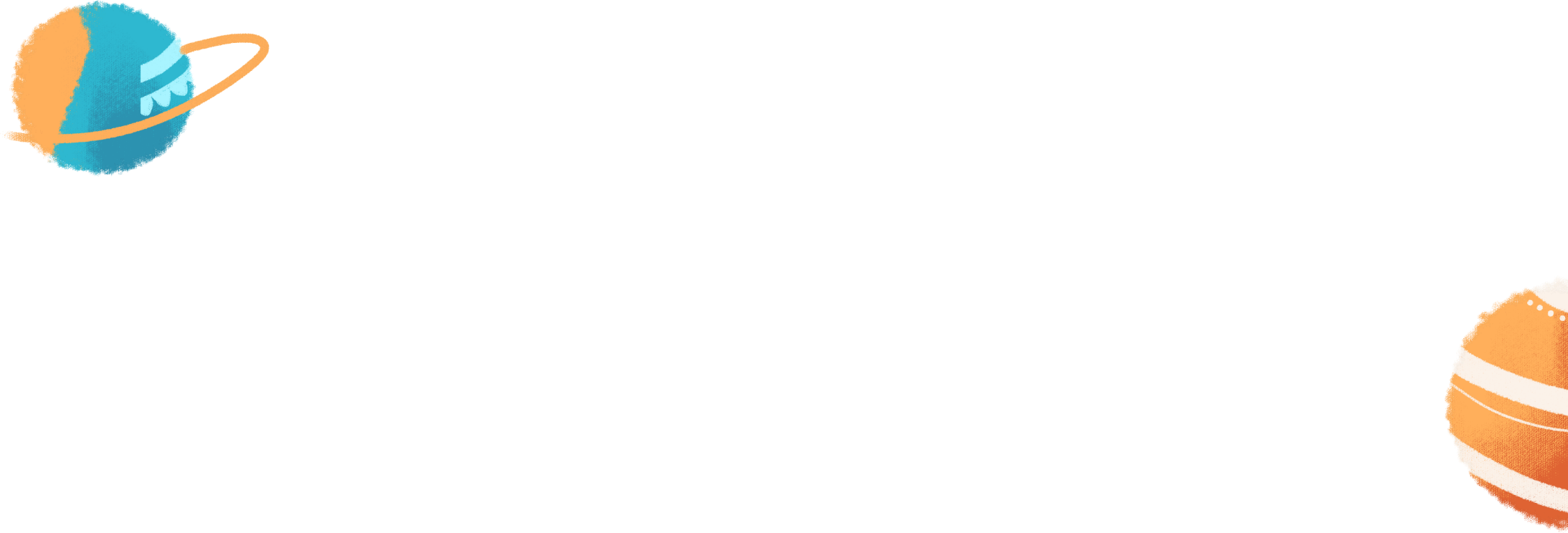 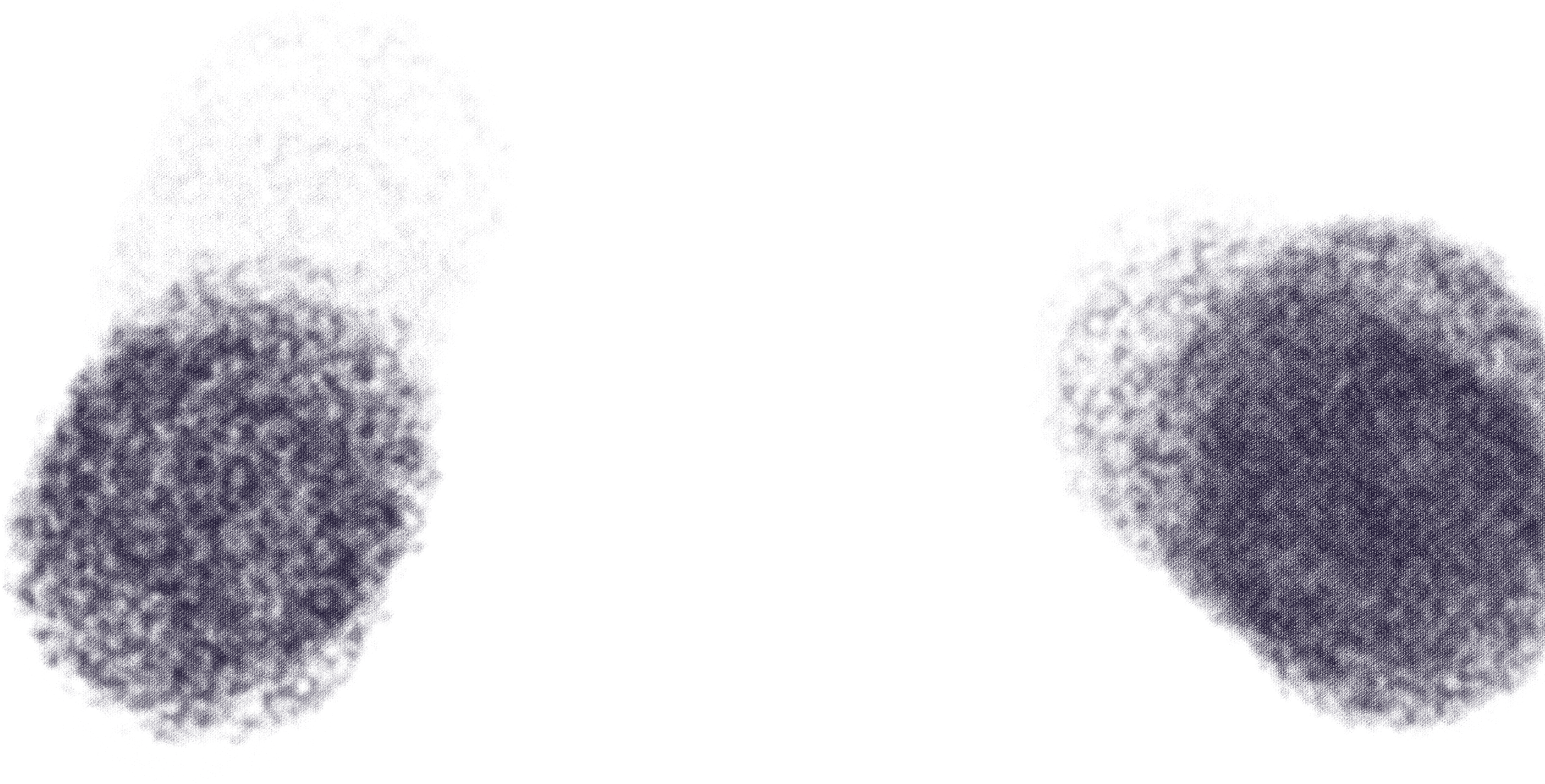 ÔN TẬP VỀ
SỐ TỰ NHIÊN
ÔN TẬP VỀ
SỐ TỰ NHIÊN
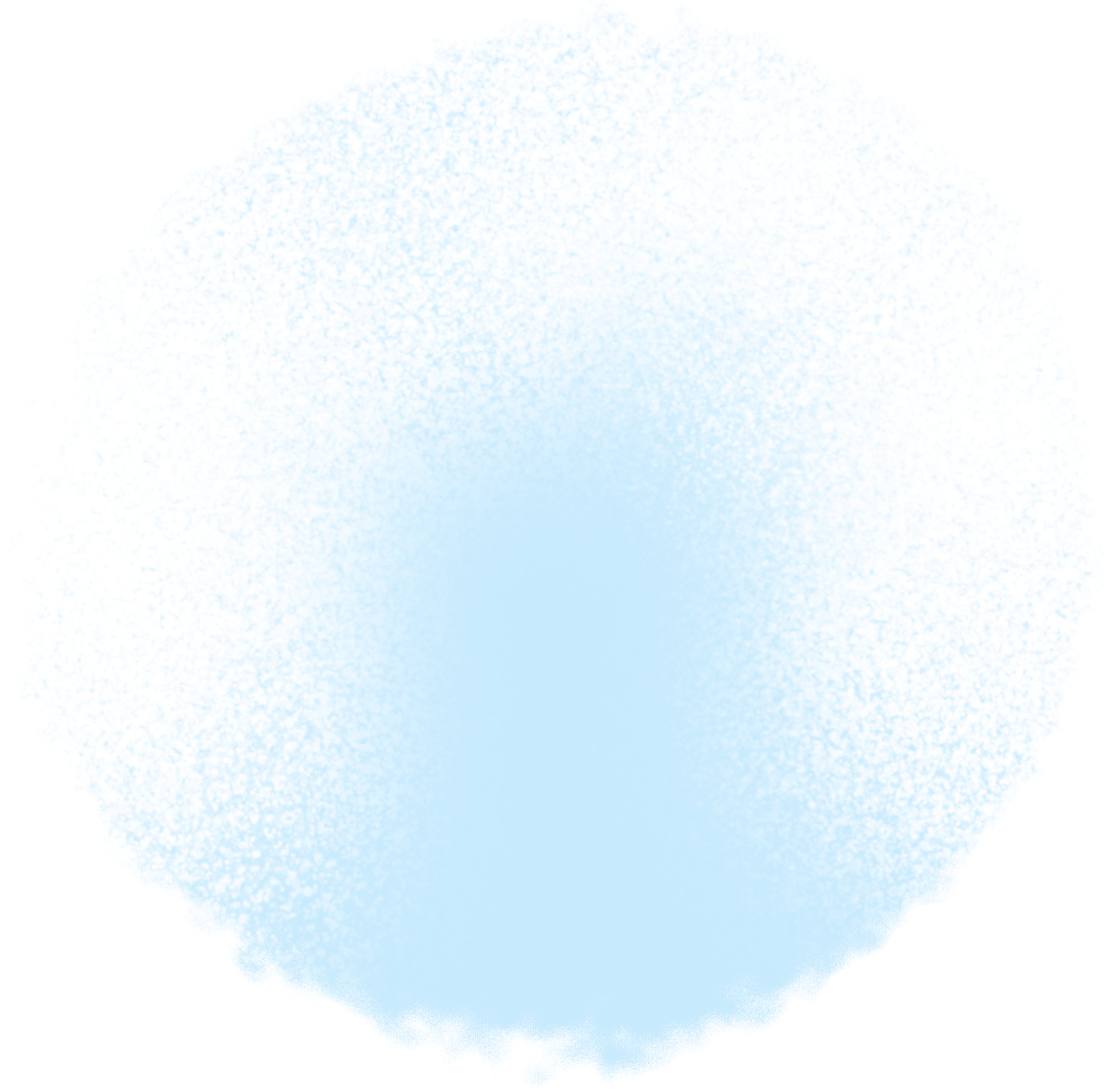 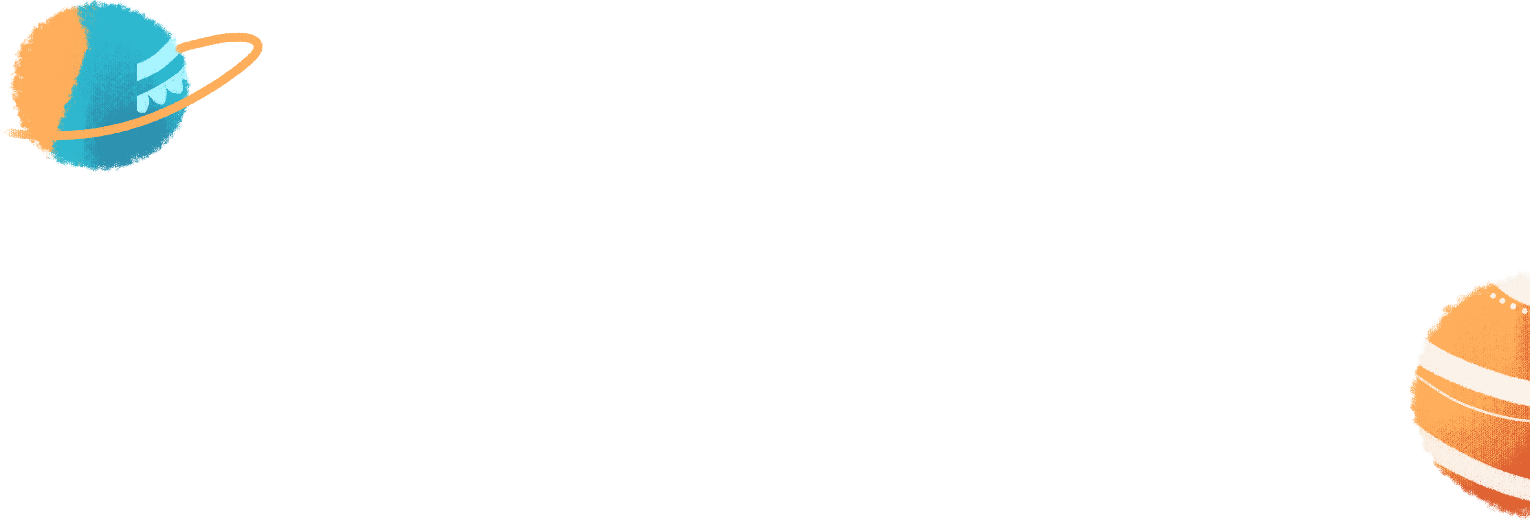 SÁCH GIÁO KHOA TRANG 160
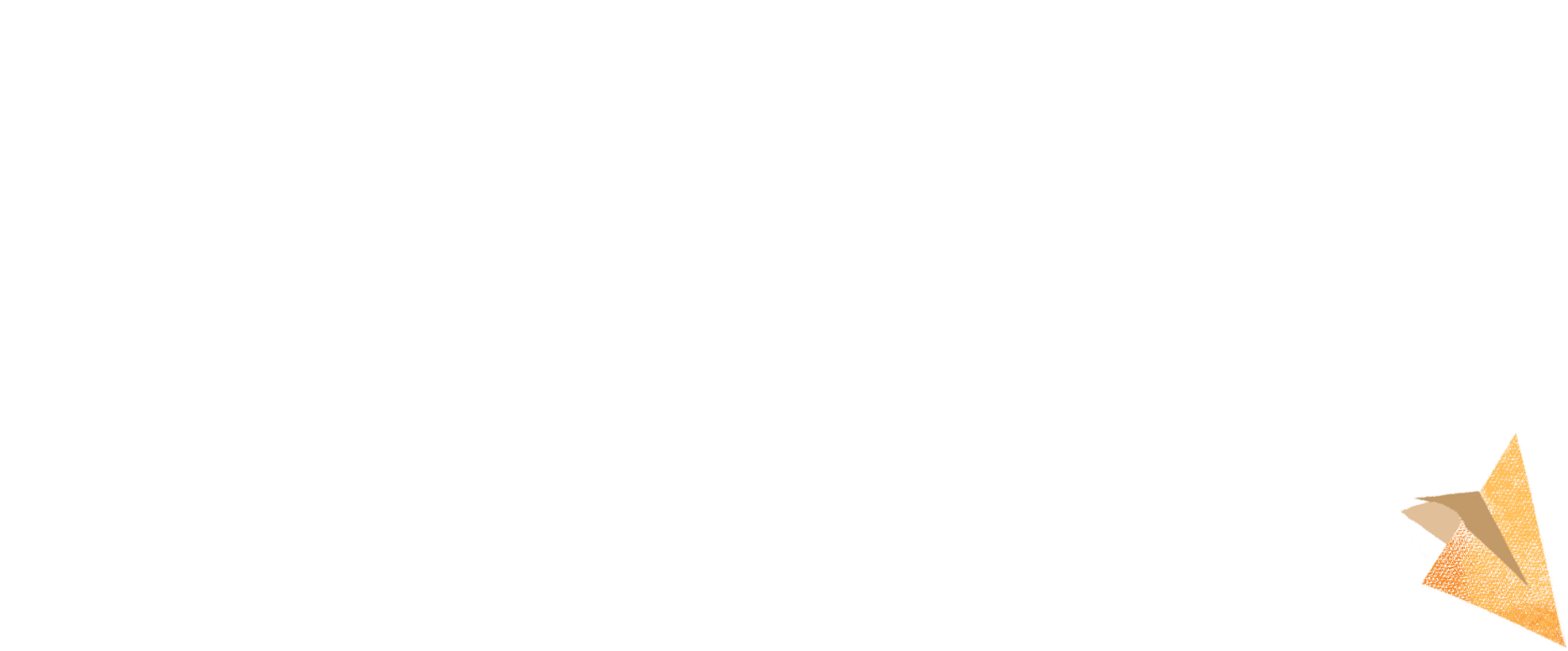 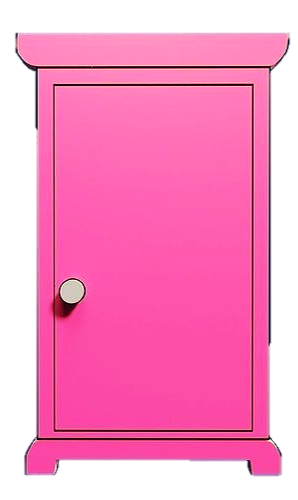 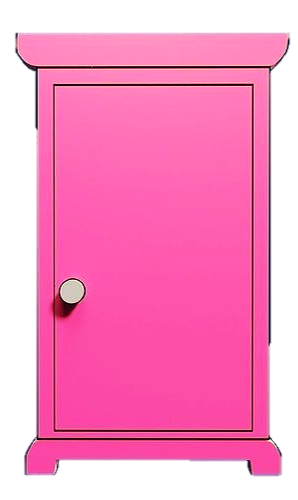 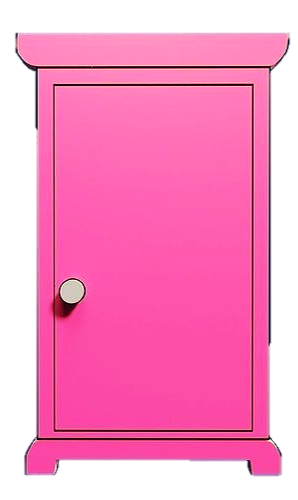 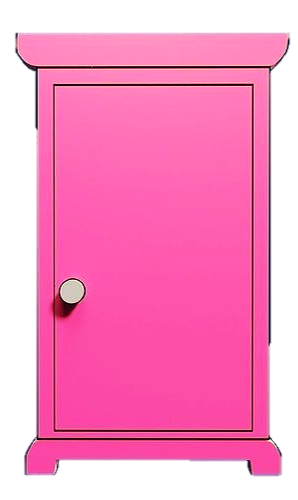 3
4
2
1
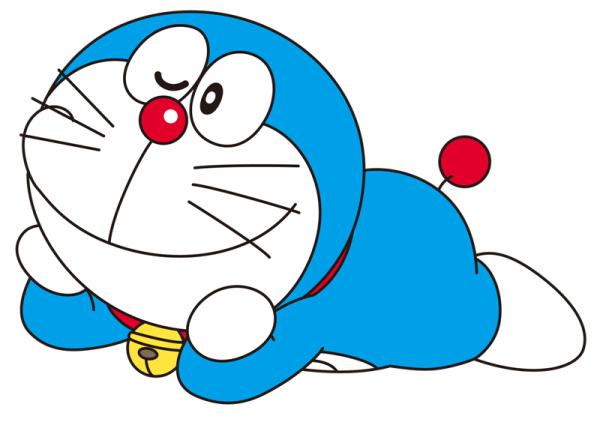 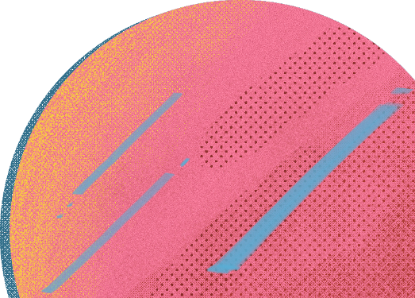 CÁNH CỬA THẦN KÌ
CÁNH CỬA THẦN KÌ
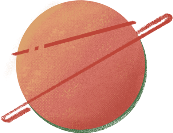 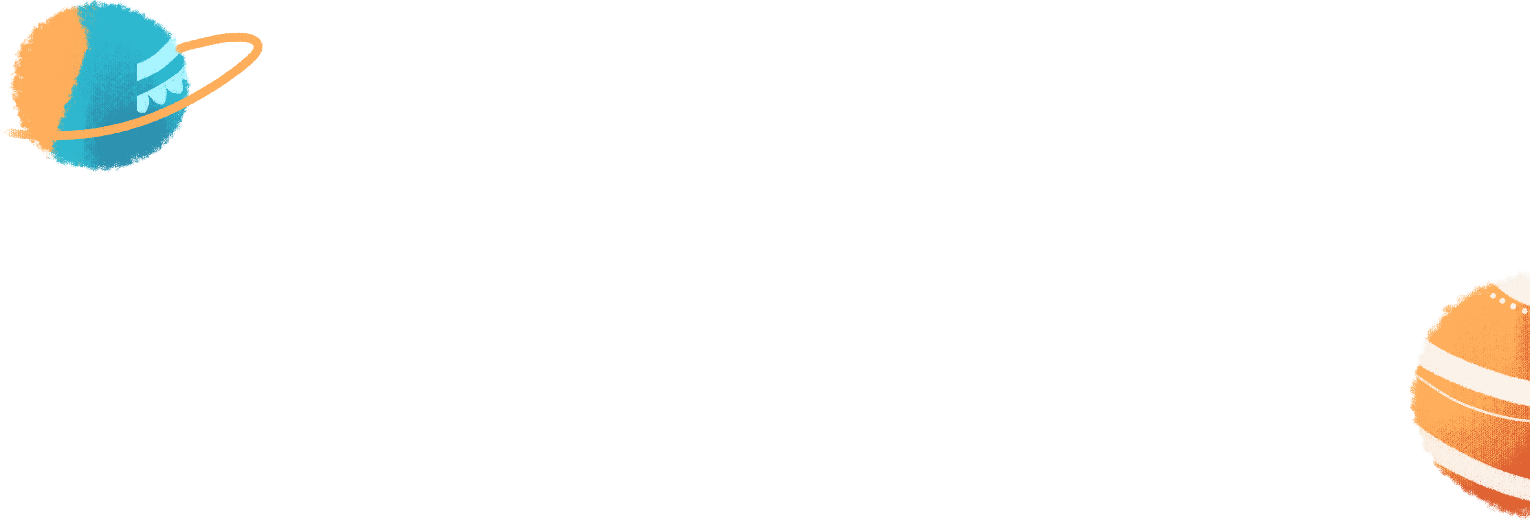 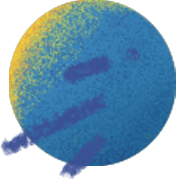 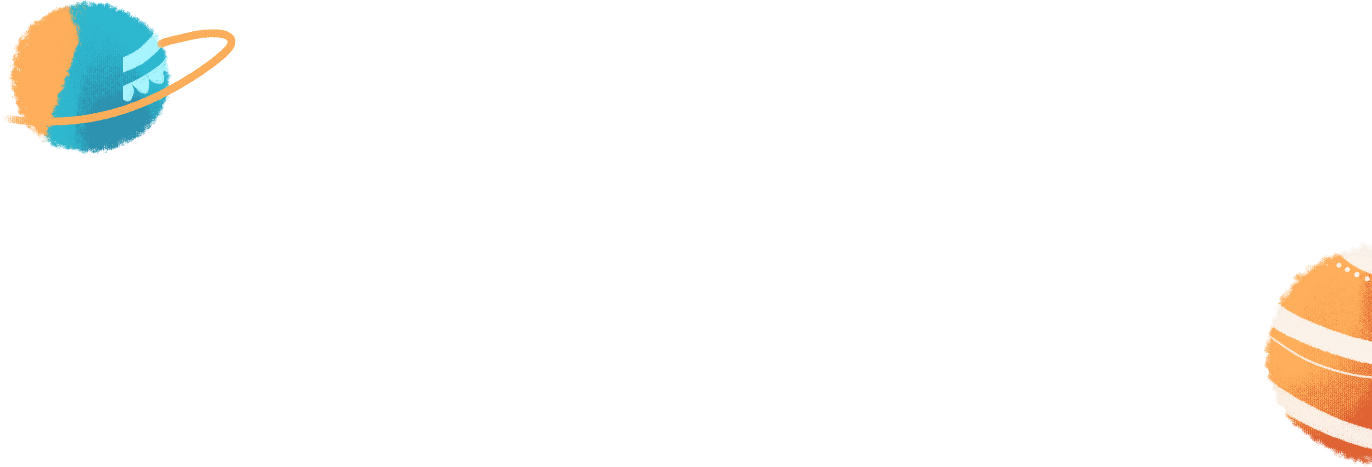 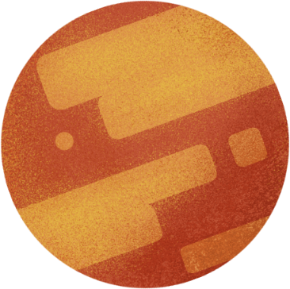 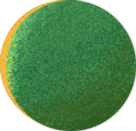 Viết theo mẫu
Viết theo mẫu
Viết theo mẫu
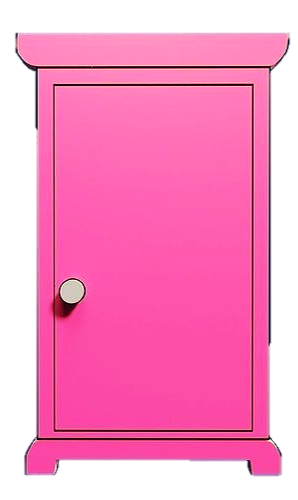 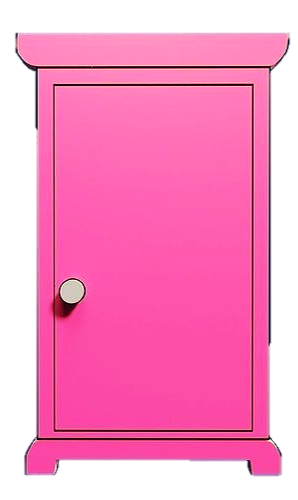 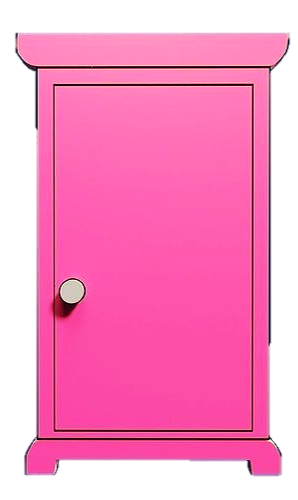 3
4
2
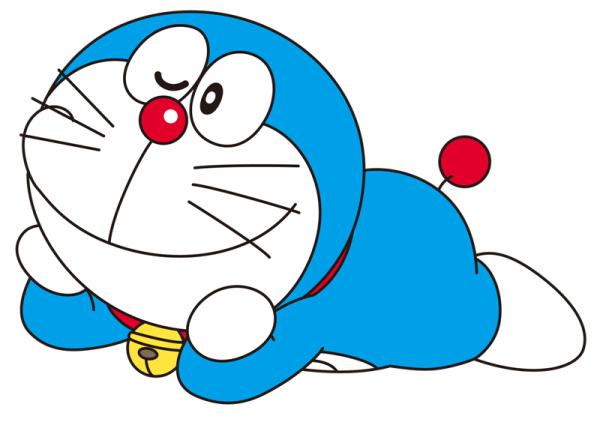 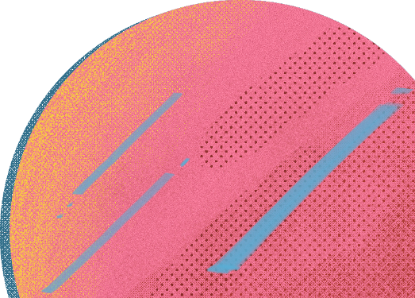 CÁNH CỬA THẦN KÌ
CÁNH CỬA THẦN KÌ
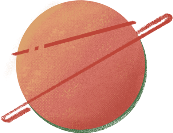 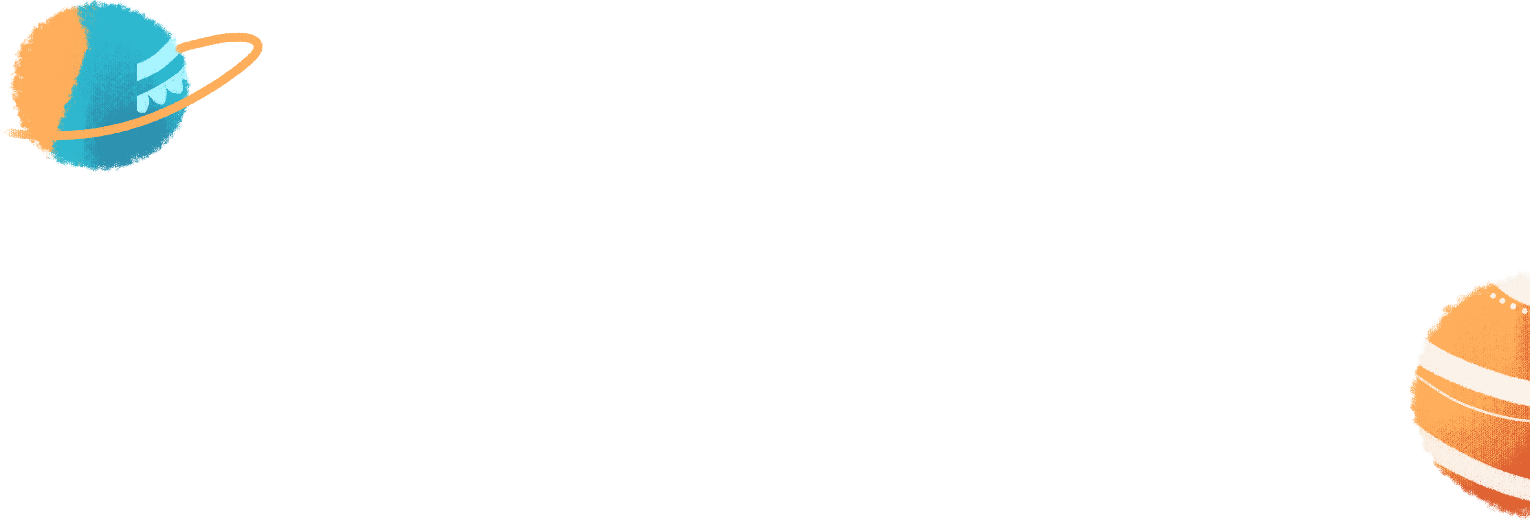 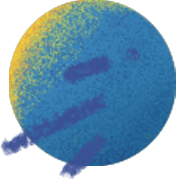 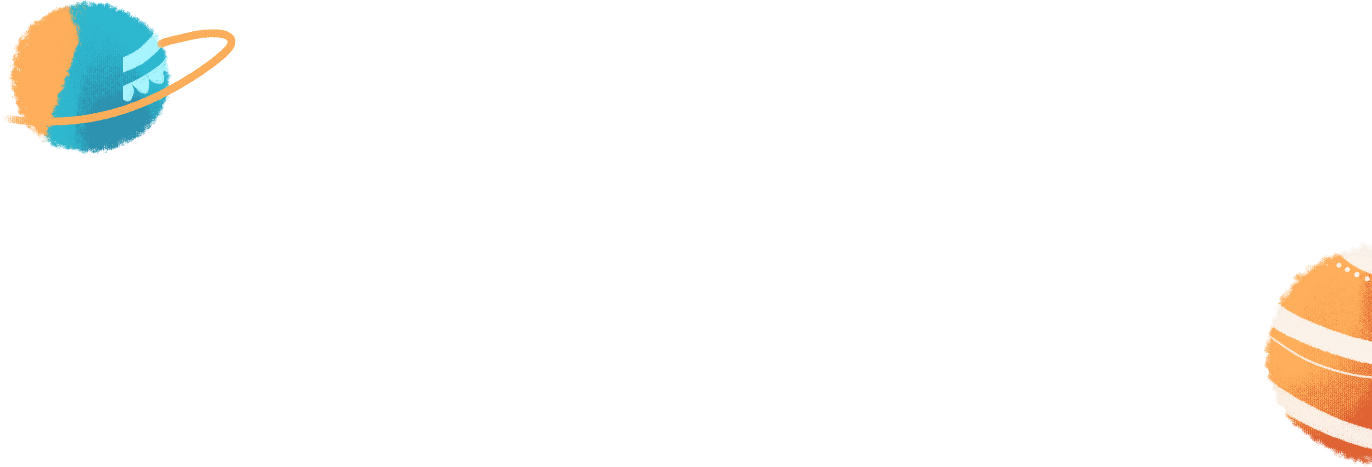 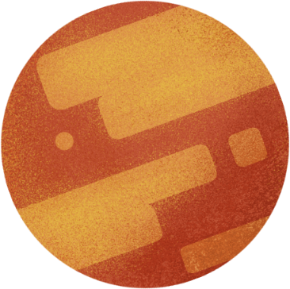 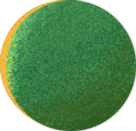 Viết mỗi số sau thành tổng (theo mẫu):
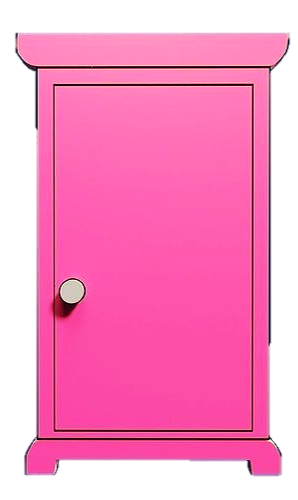 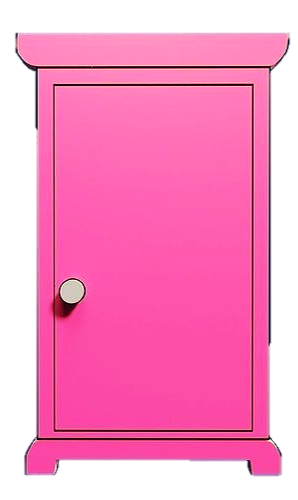 3
4
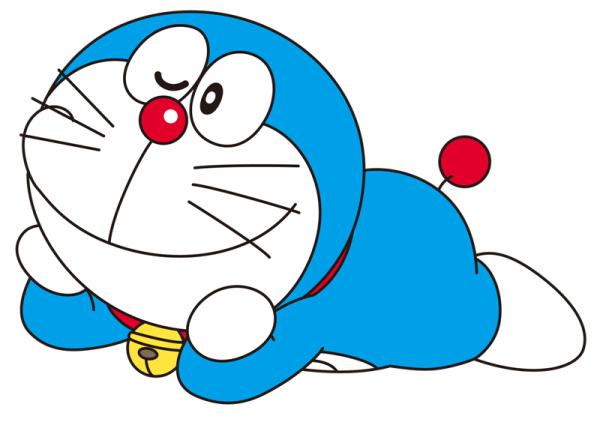 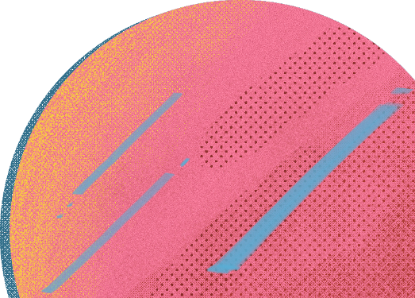 CÁNH CỬA THẦN KÌ
CÁNH CỬA THẦN KÌ
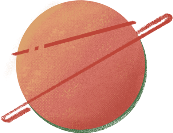 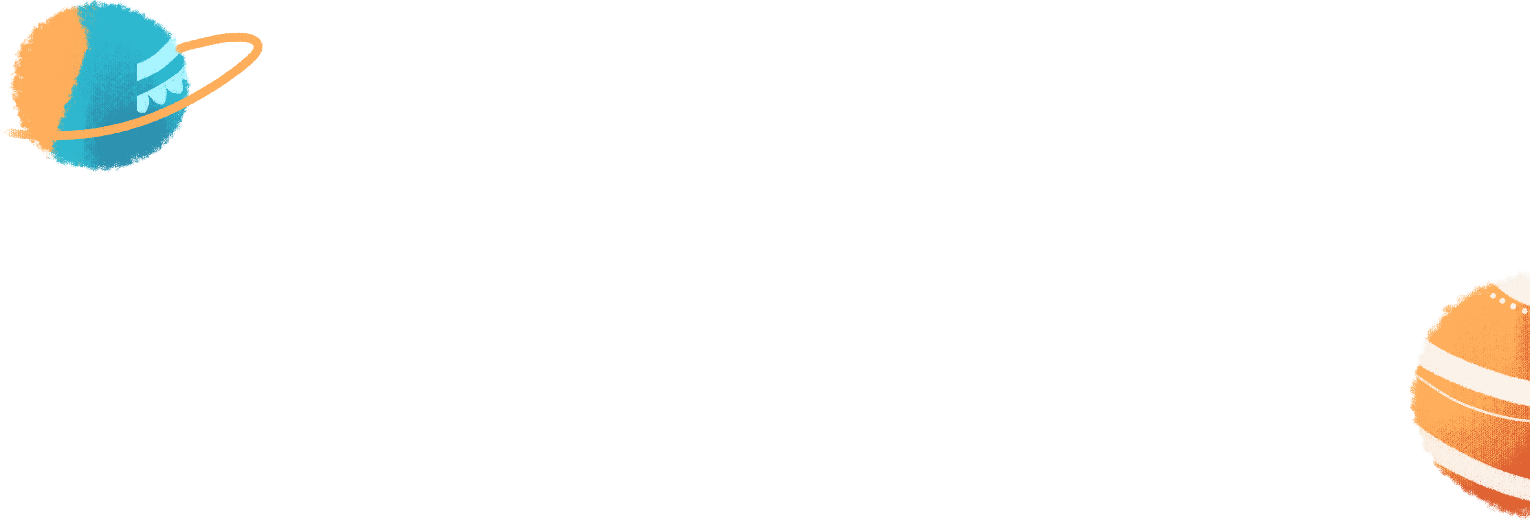 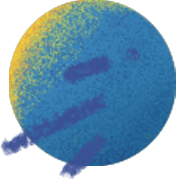 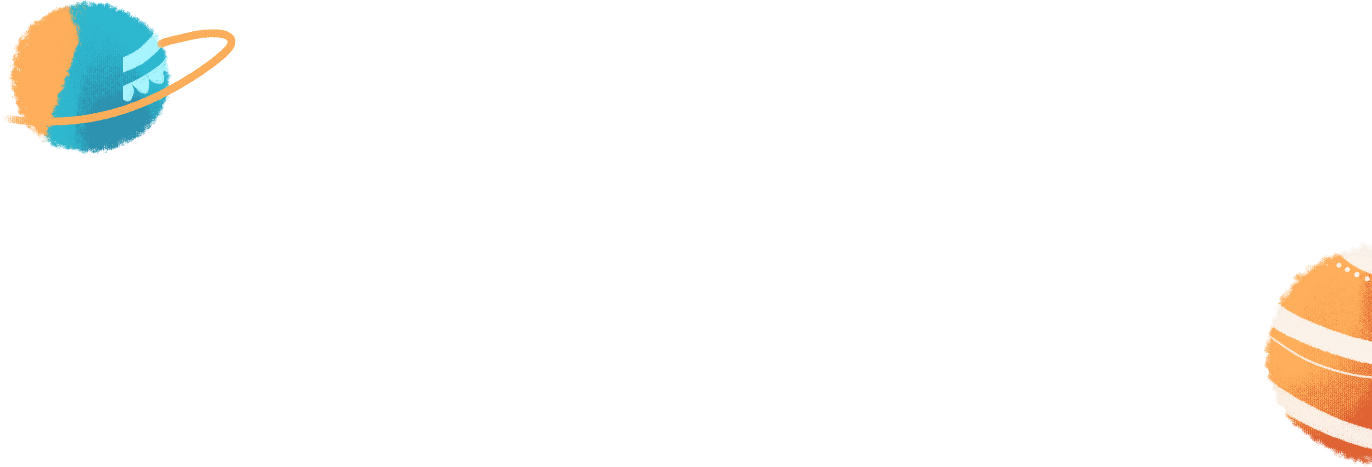 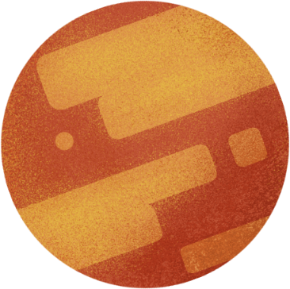 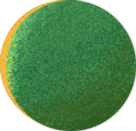 Đọc các số sau và nêu rõ chữ số 5 trong mỗi số thuộc hàng nào, lớp nào:
Đọc các số sau và nêu rõ chữ số 5 trong mỗi số thuộc hàng nào, lớp nào:
Đọc các số sau và nêu rõ chữ số 5 trong mỗi số thuộc hàng nào, lớp nào:
Đọc các số sau và nêu rõ chữ số 5 trong mỗi số thuộc hàng nào, lớp nào:
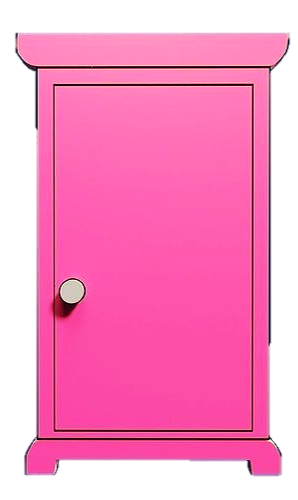 4
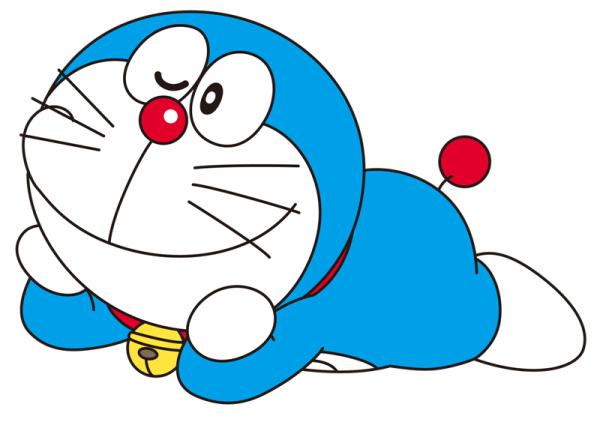 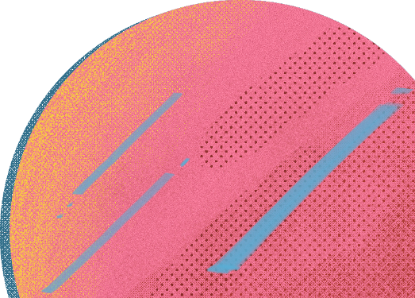 CÁNH CỬA THẦN KÌ
CÁNH CỬA THẦN KÌ
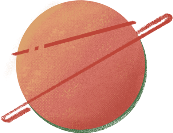 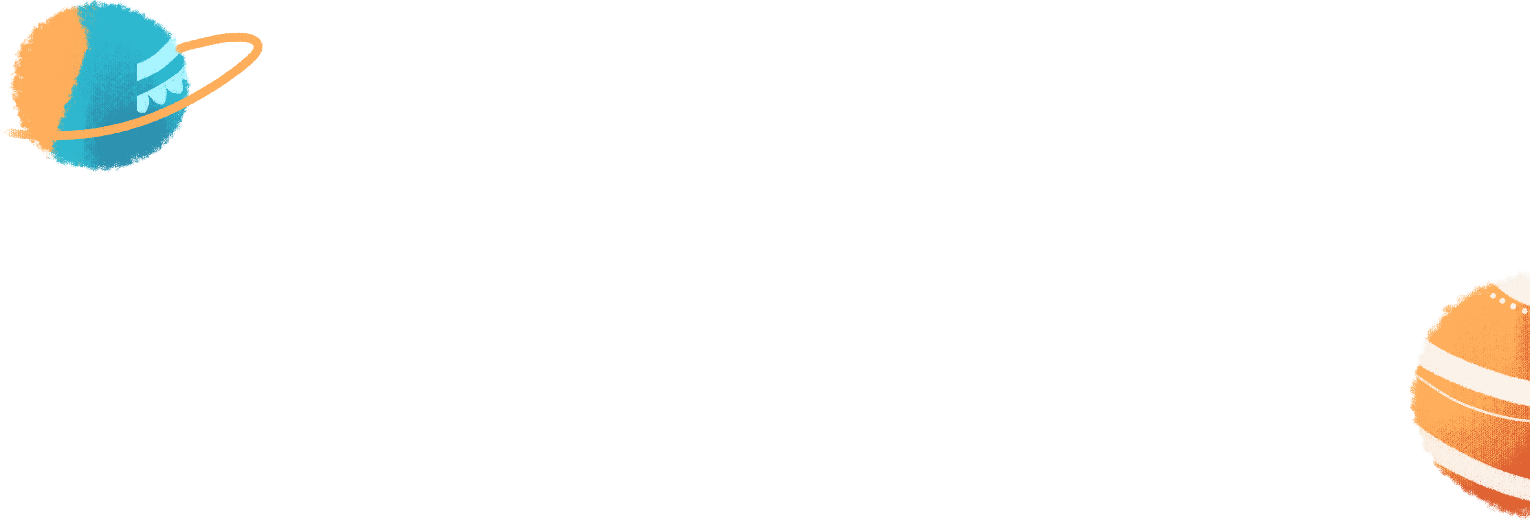 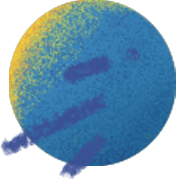 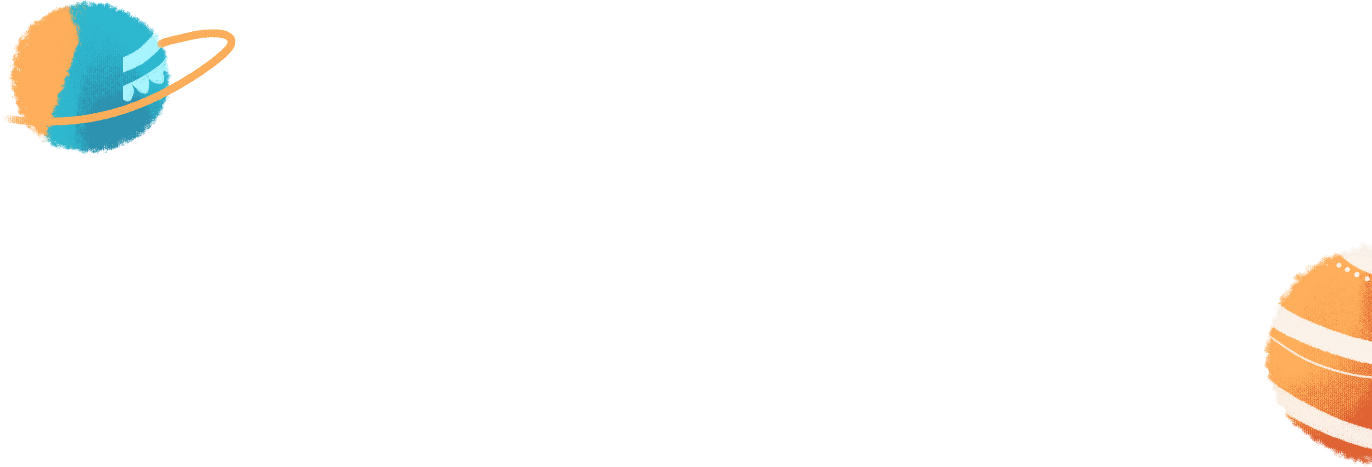 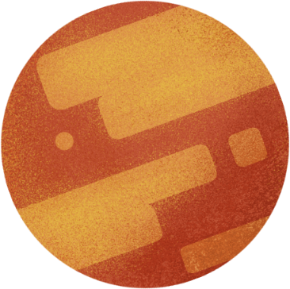 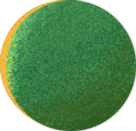 Chọn câu trả lời đúng nhất
Trong dãy số tự nhiên, hai số liên tiếp hơn (hoặc kém) nhau bao nhiêu đơn vị?
A. 4 đơn vị
B. 3 đơn vị
C. 2 đơn vị
D. 1 đơn vị
Chọn câu trả lời đúng nhất
Số tự nhiên bé nhất là số nào?
A. Số 1
B. Số 0
C. Số 10
D. Không có
Có số tự nhiên lớn nhất không? Vì sao?
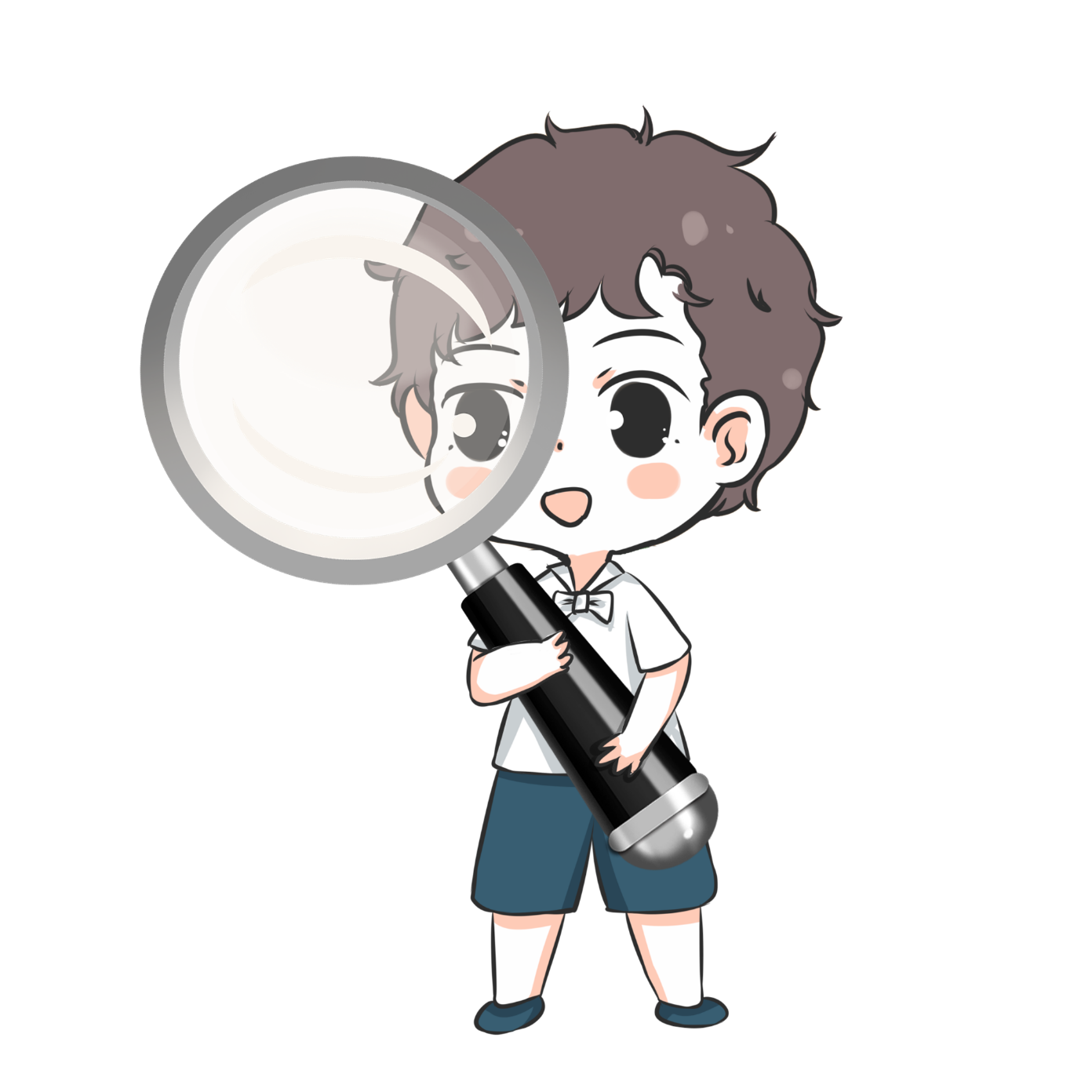 Không có số tự nhiên nào lớn nhất, vì thêm vào bất cứ số nào cũng được số tự nhiên liền sau số đó.
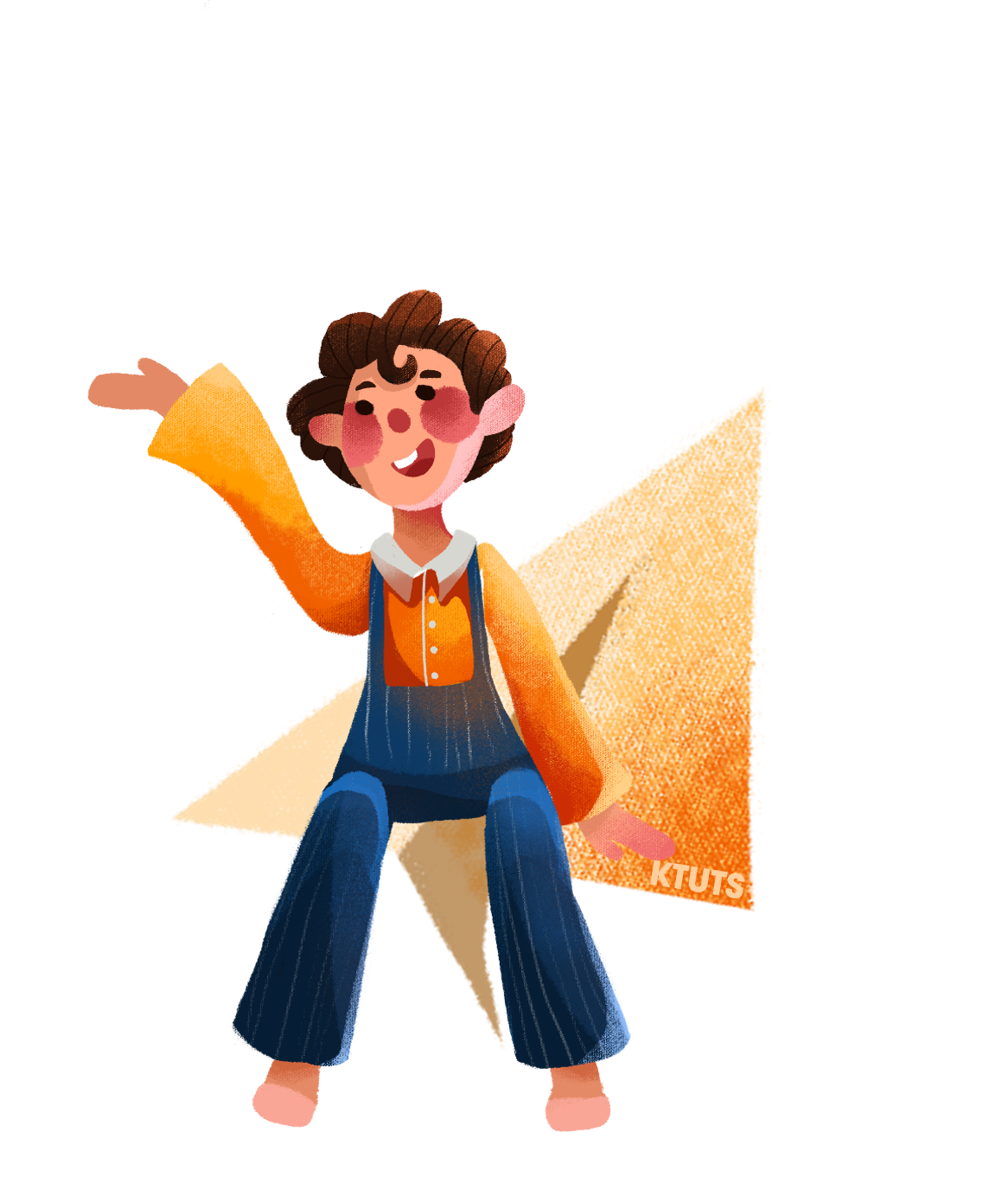 KTUTS
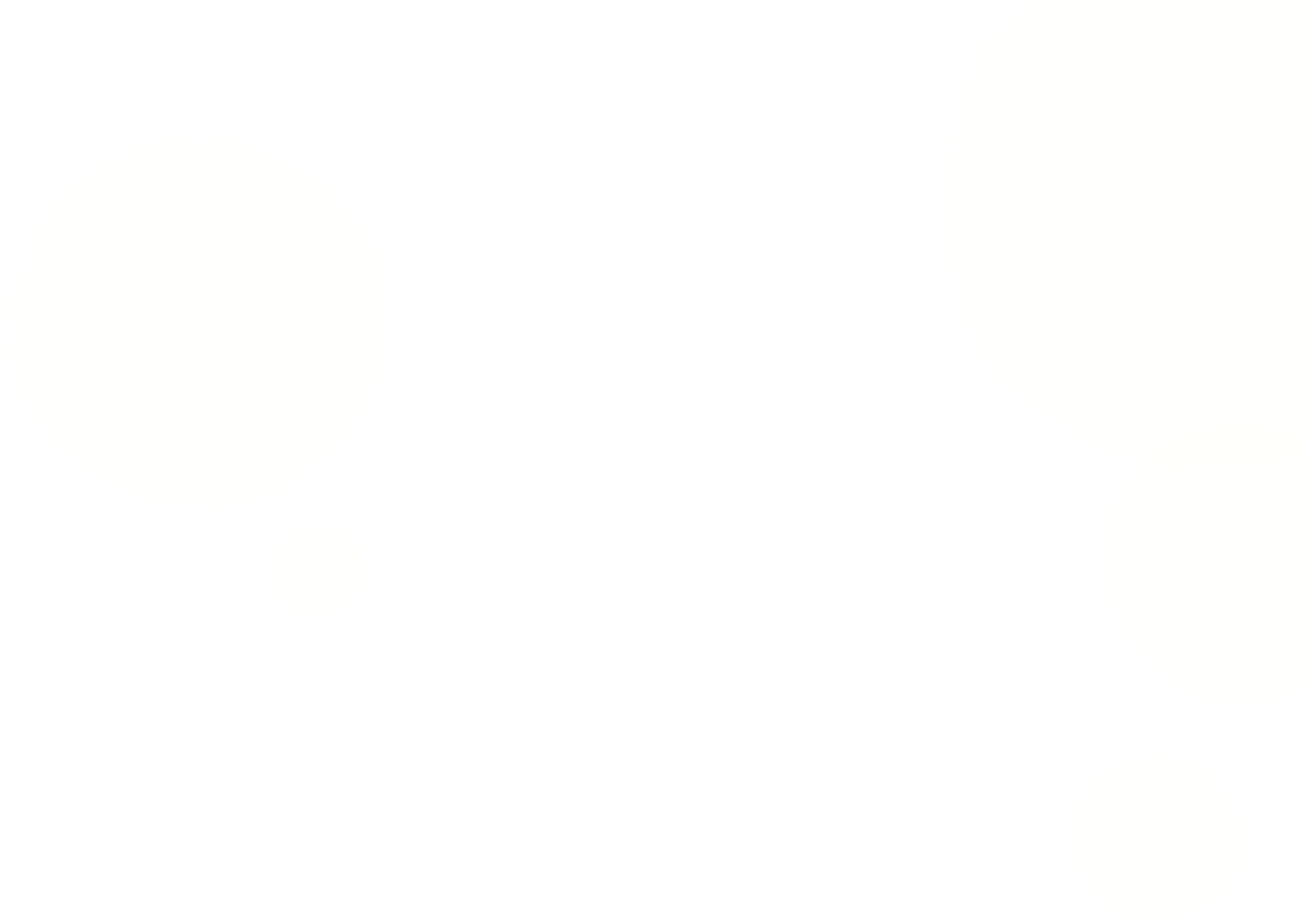 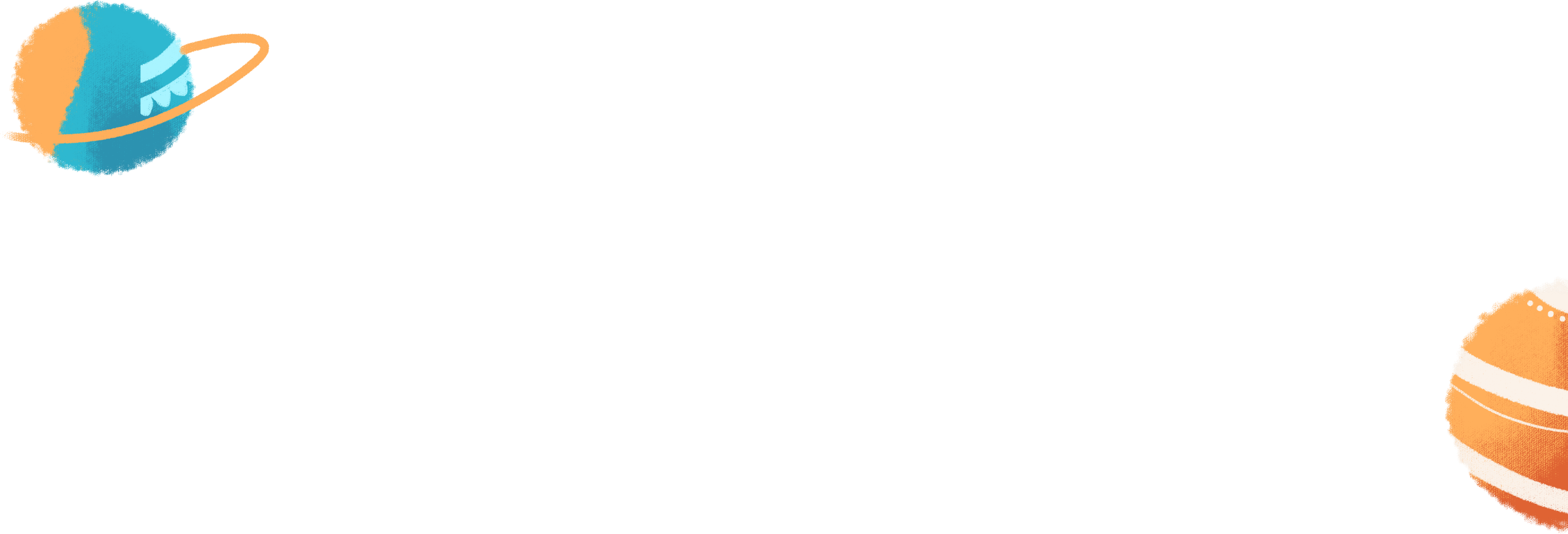 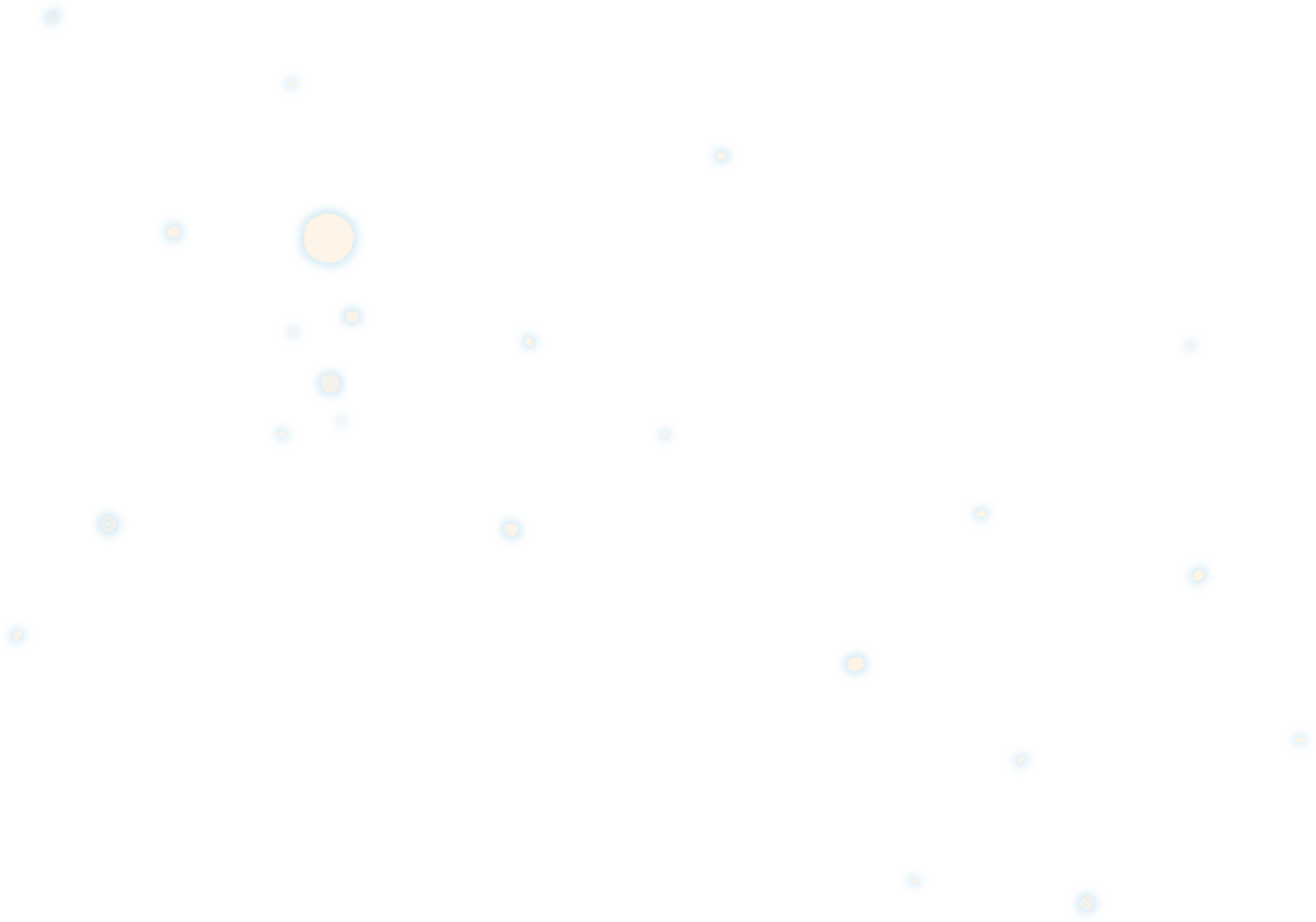 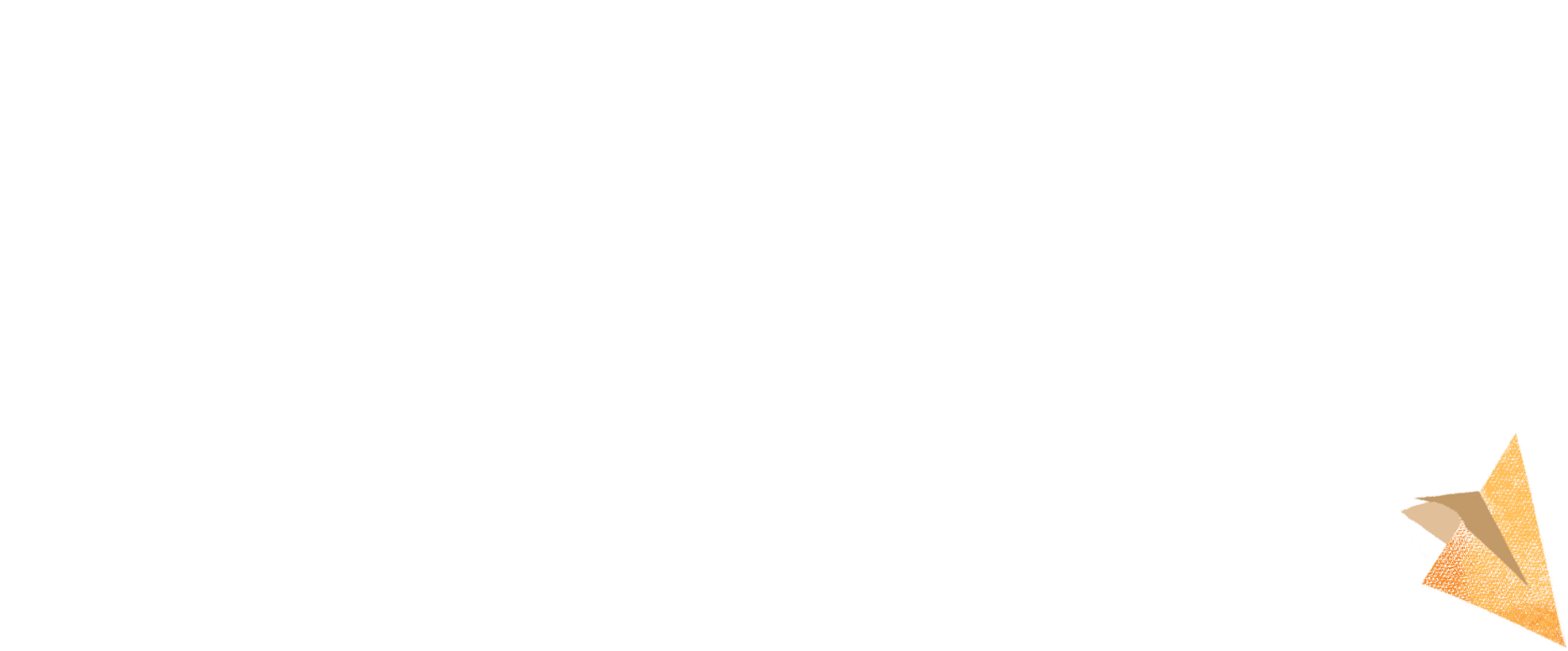 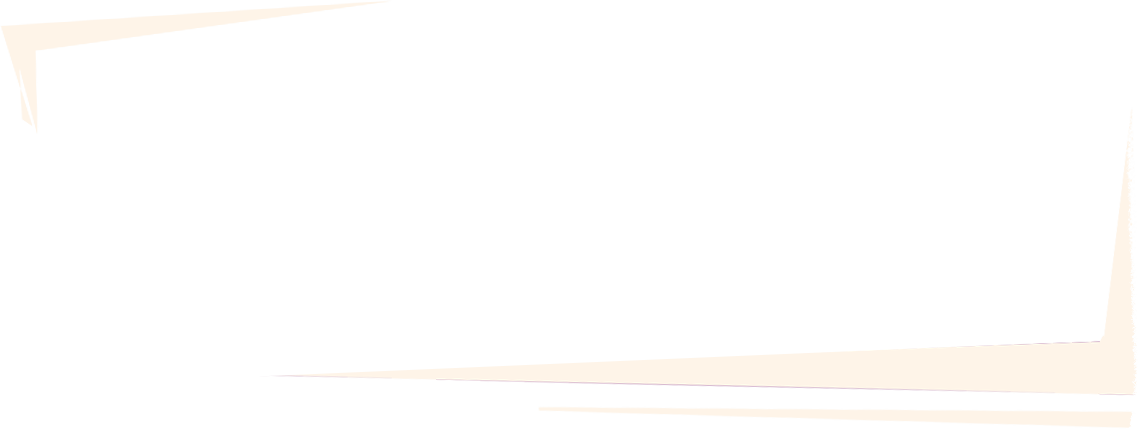 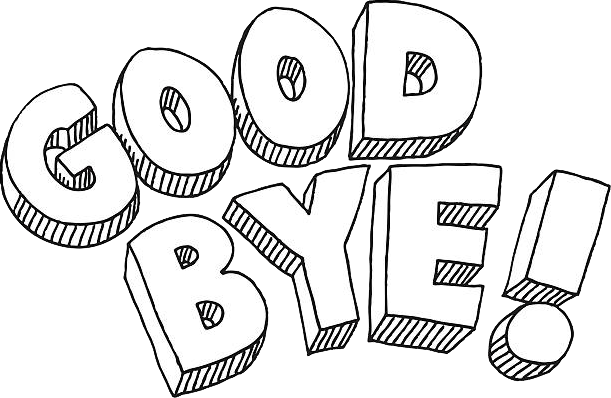 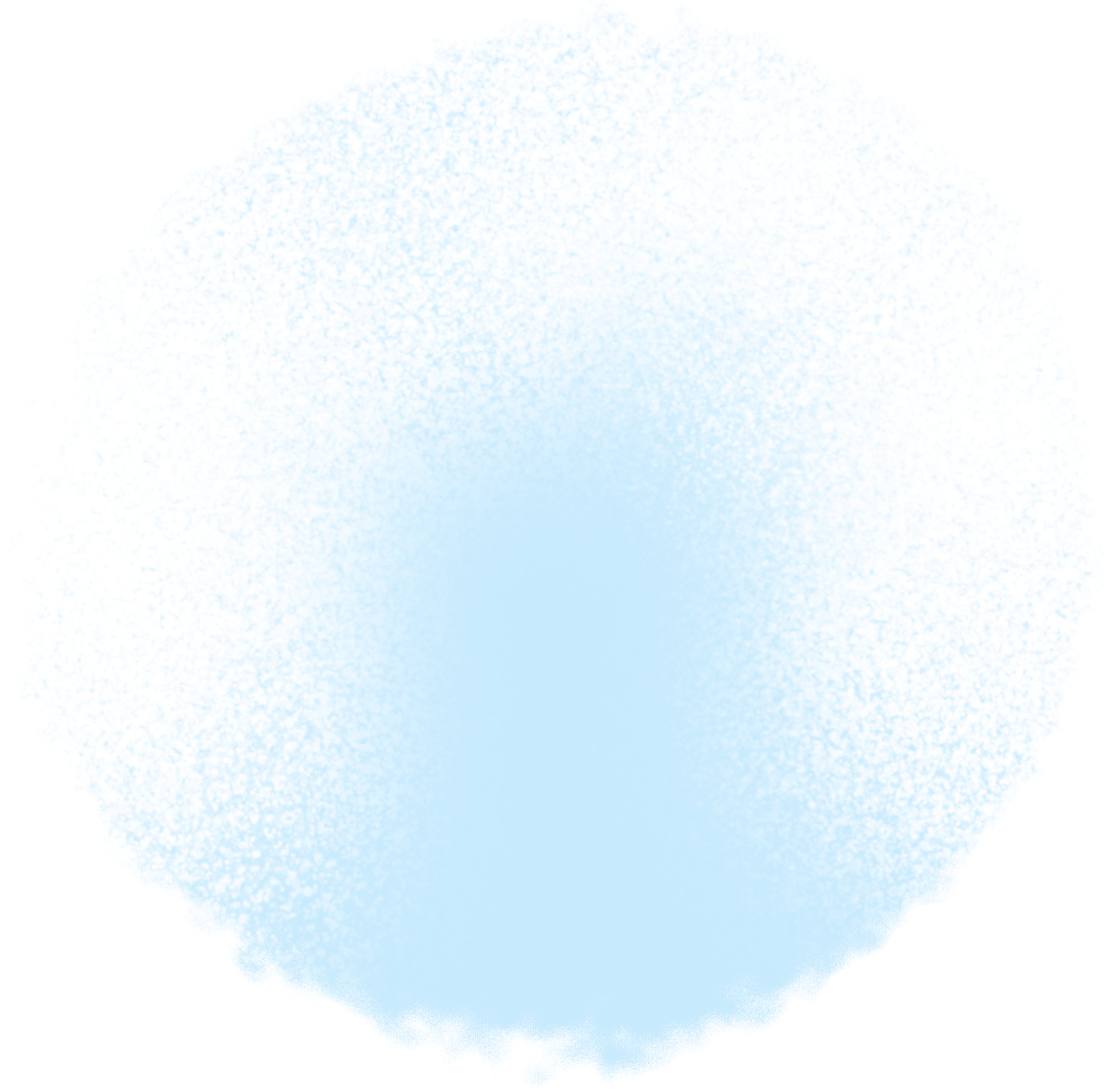 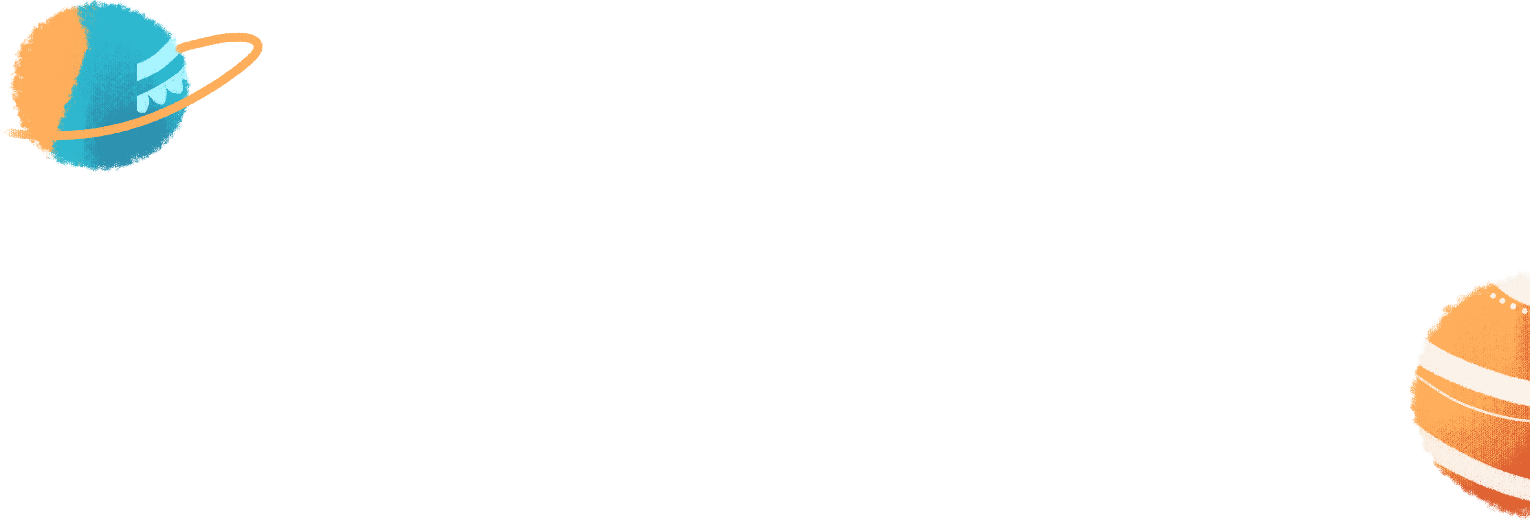 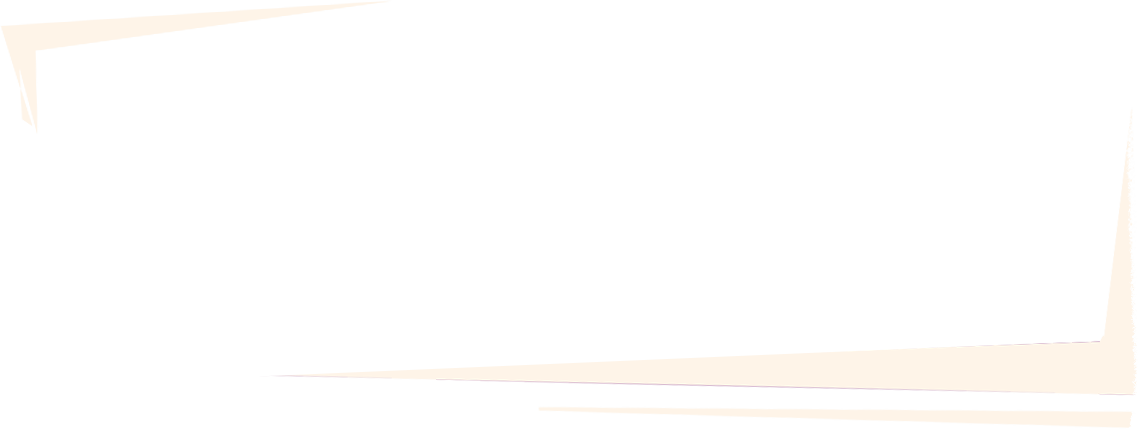 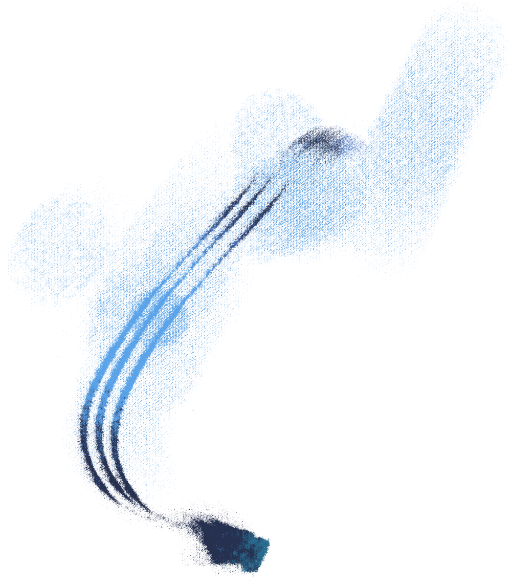 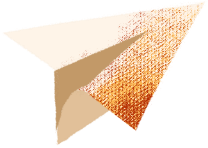